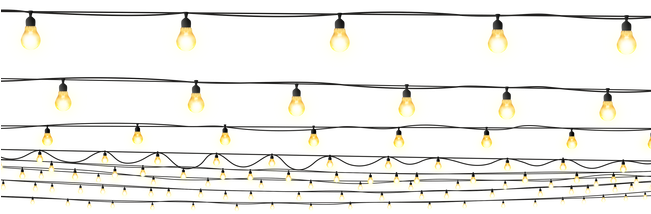 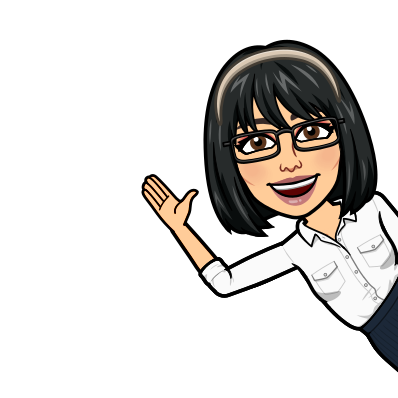 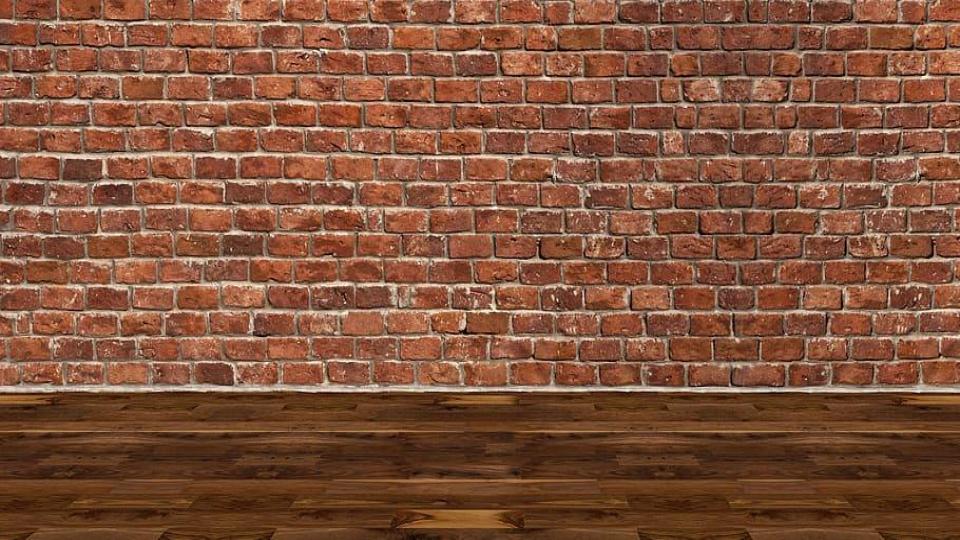 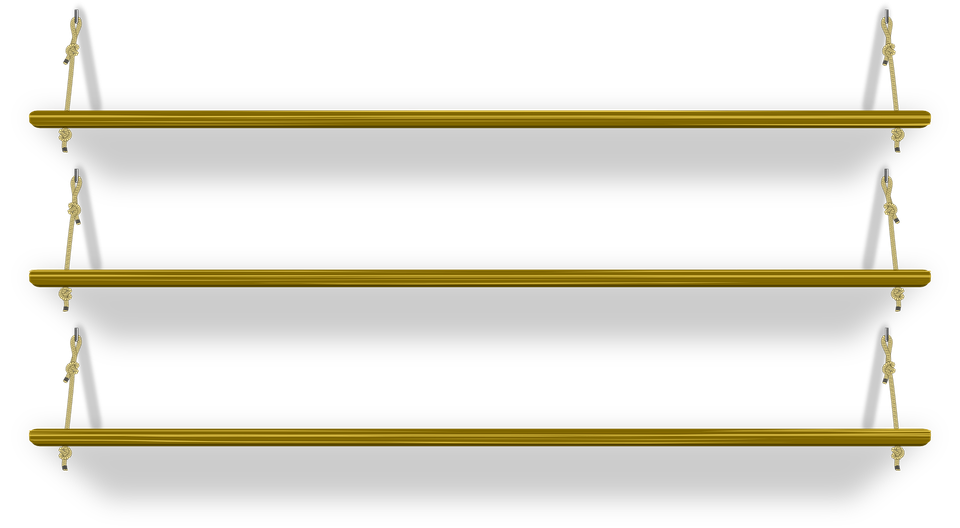 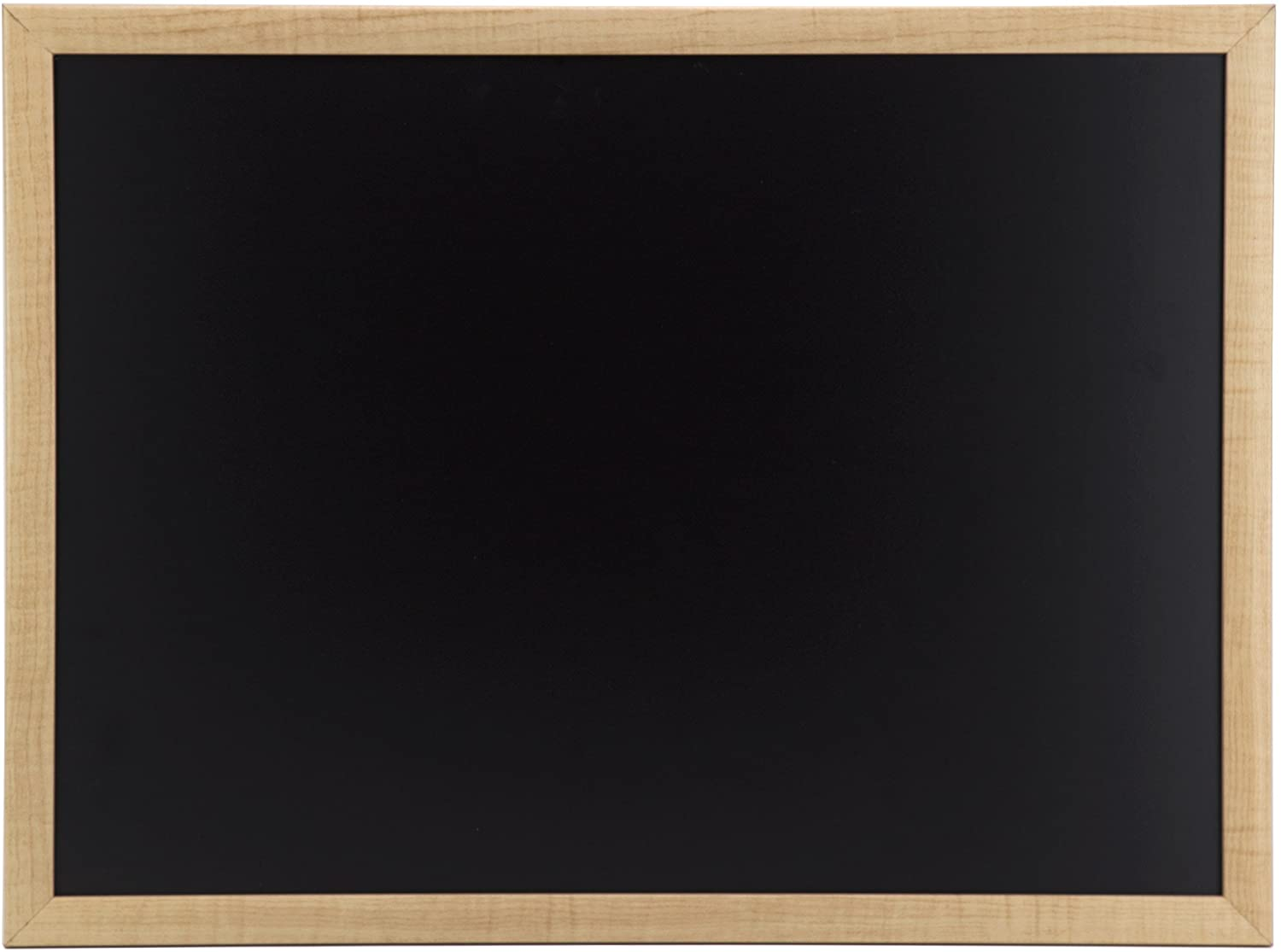 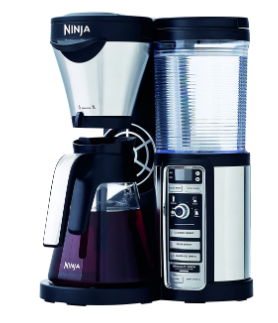 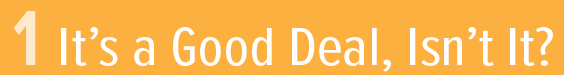 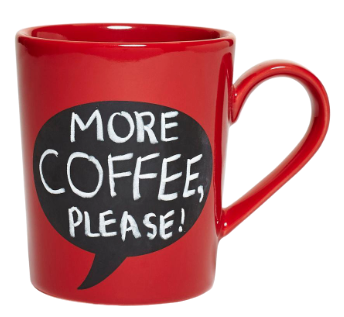 Listen & discuss
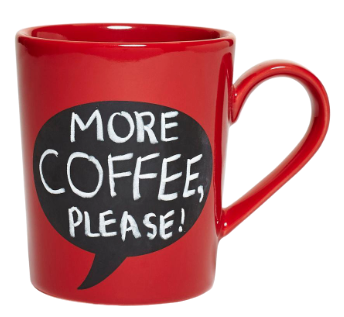 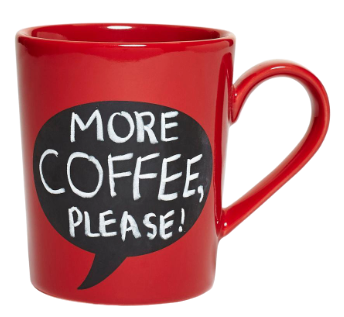 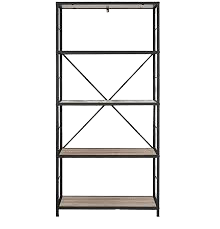 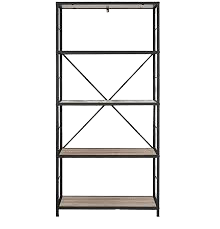 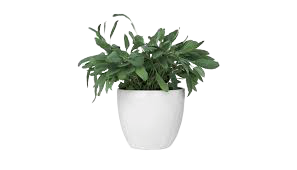 Today:
date:      /       / 1443
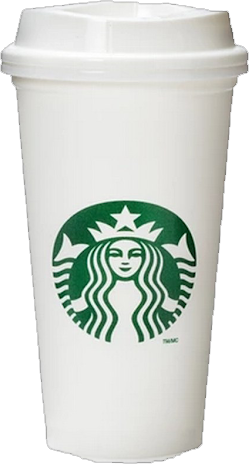 Goals:
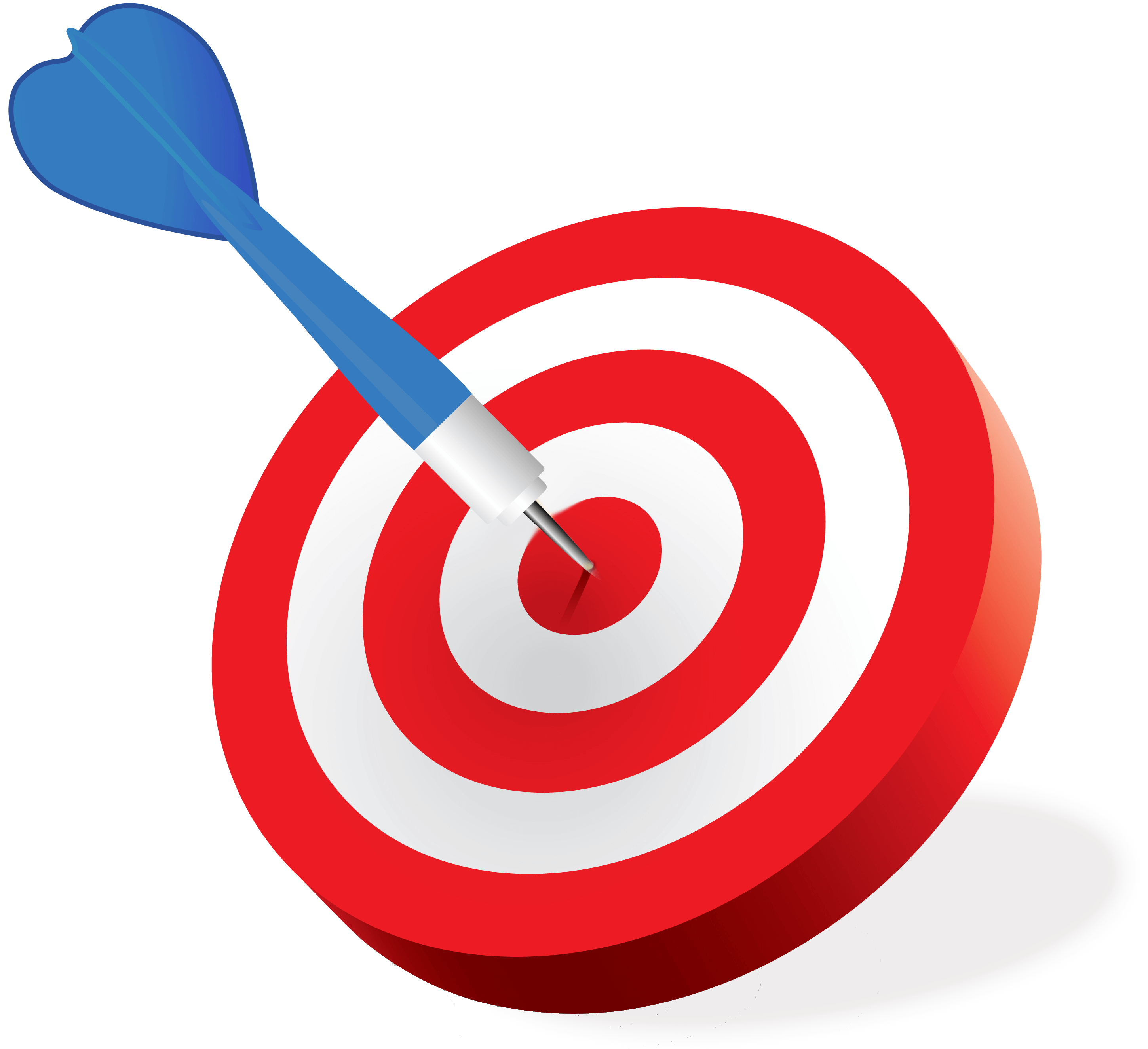 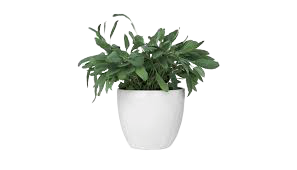 list a number of tools and sort them according to usage
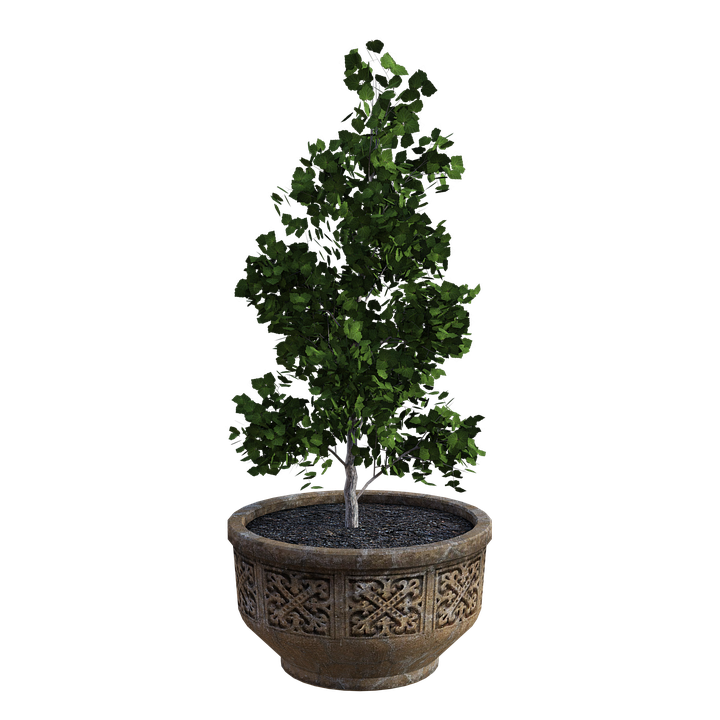 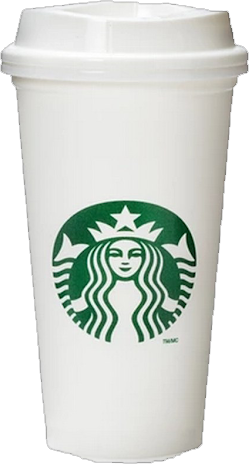 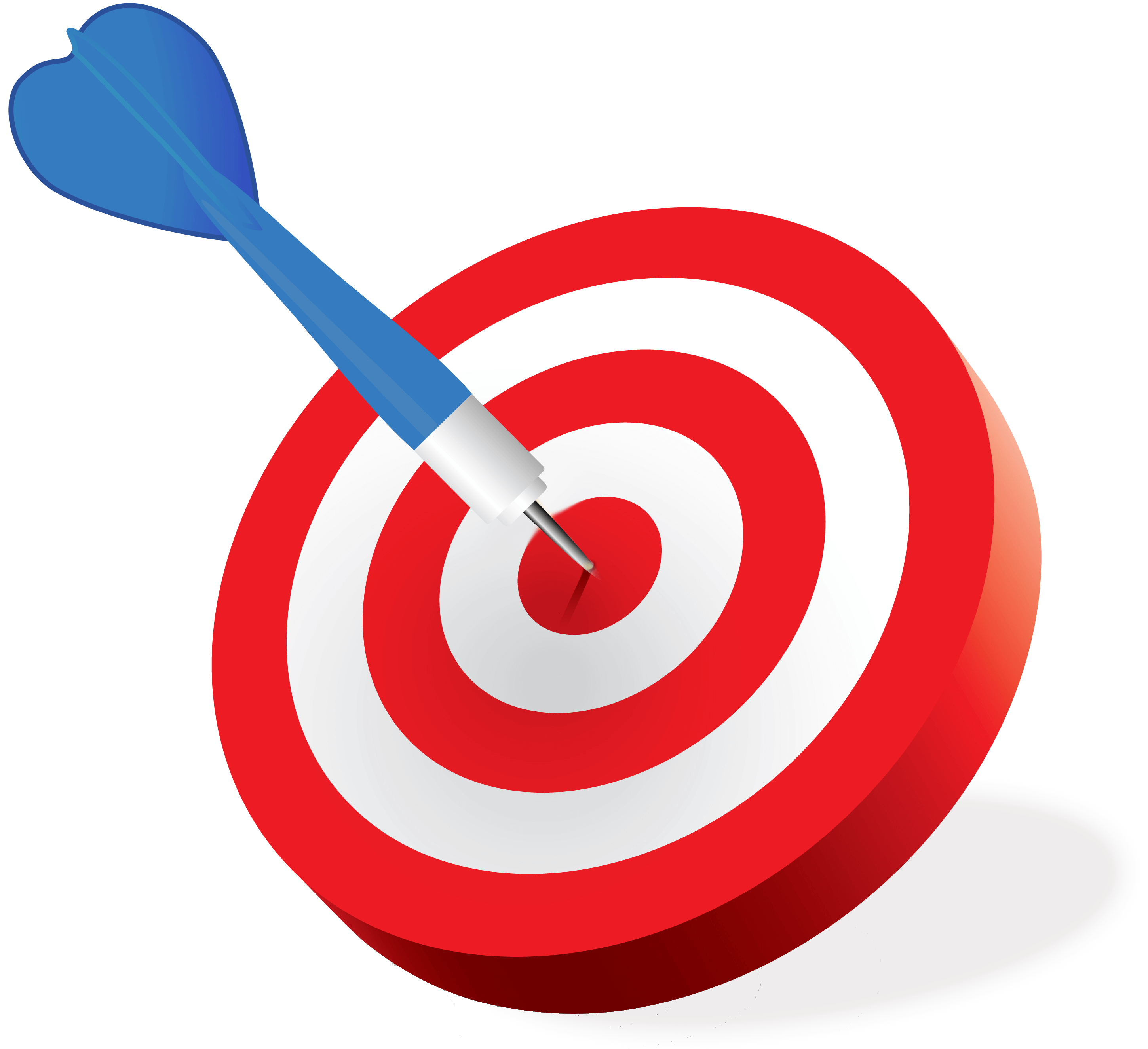 Confirm information
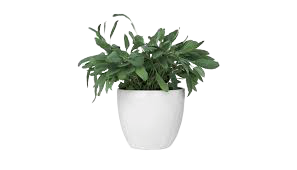 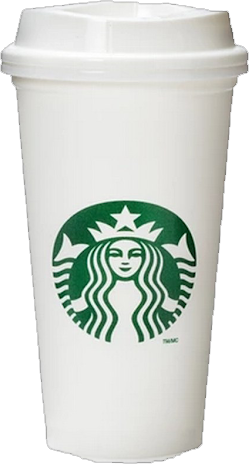 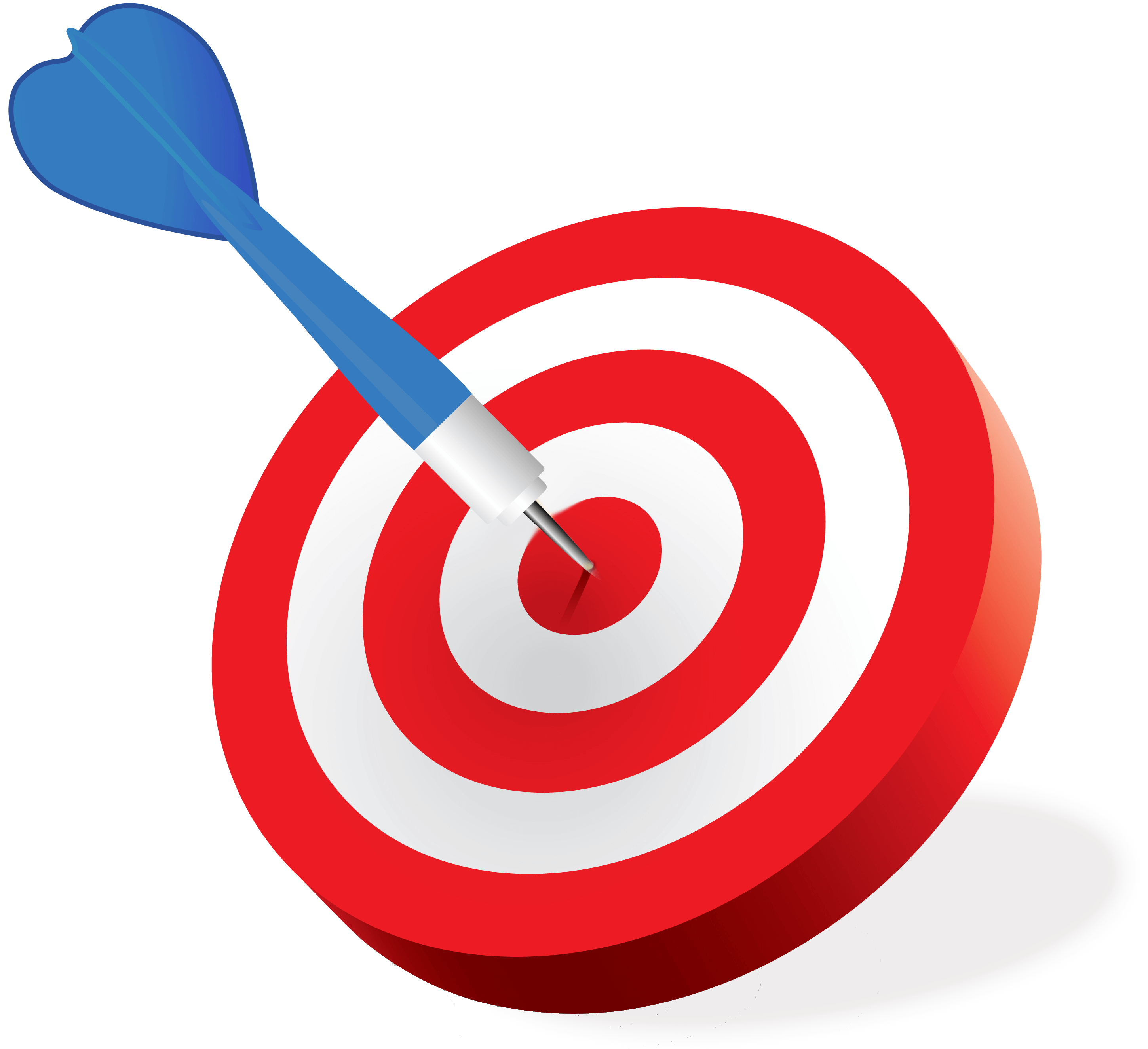 Talk about common items at a garage sale
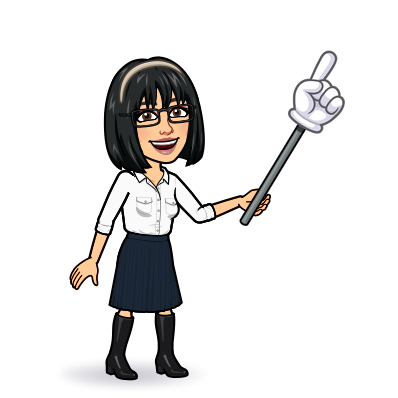 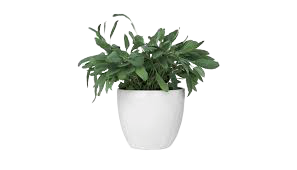 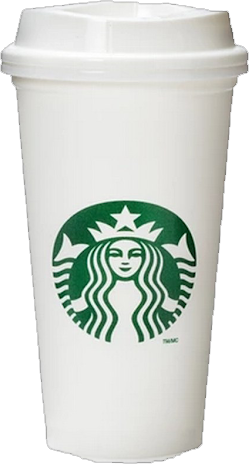 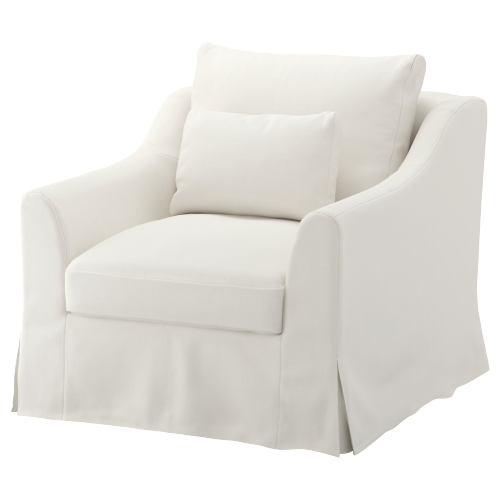 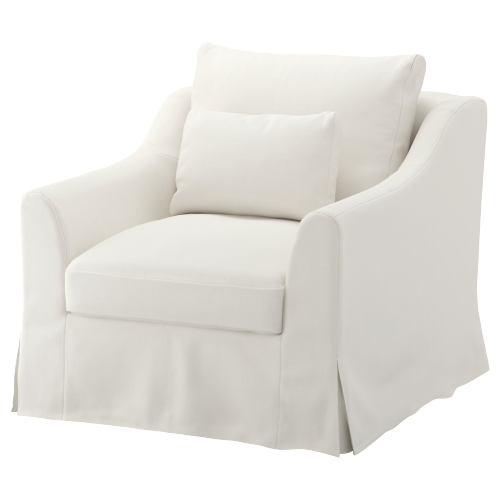 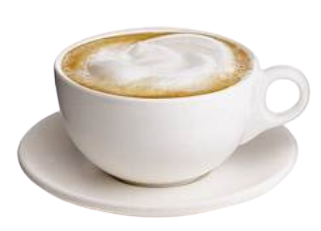 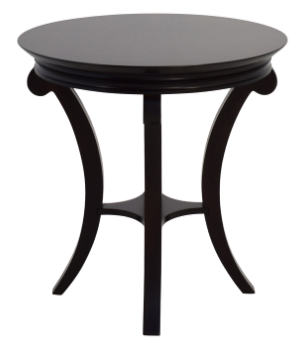 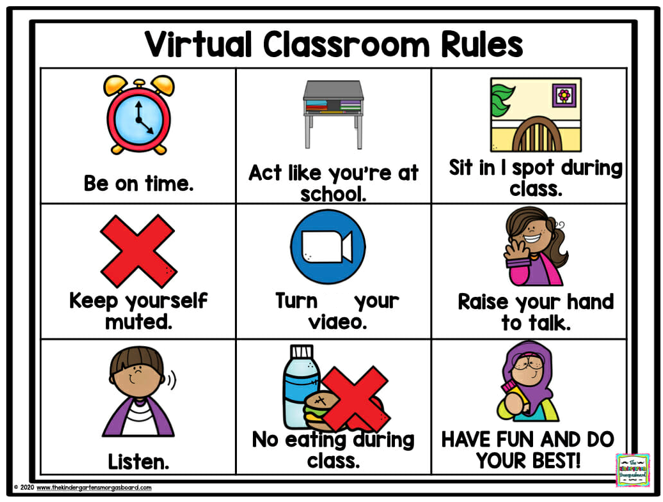 Don’t forget
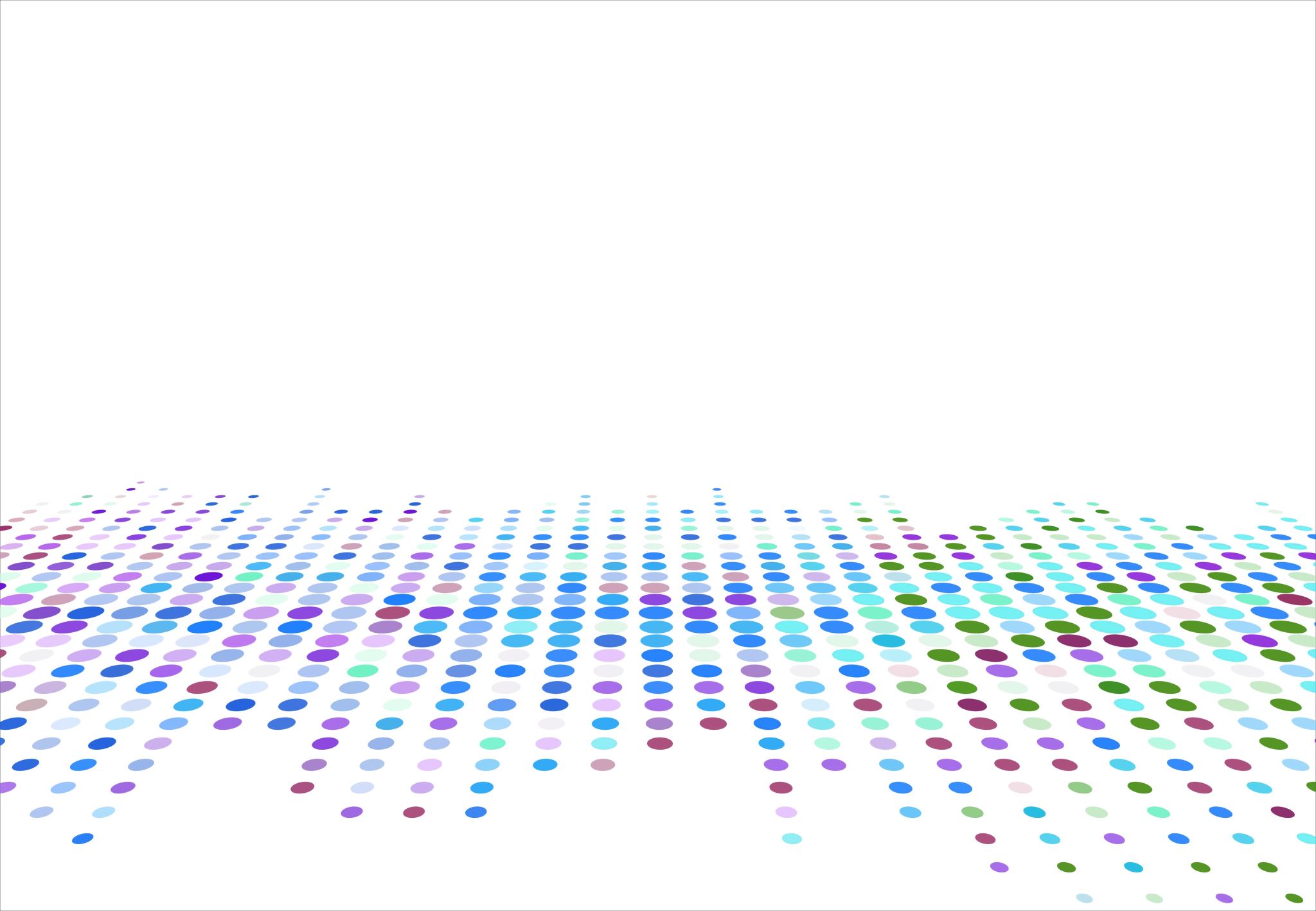 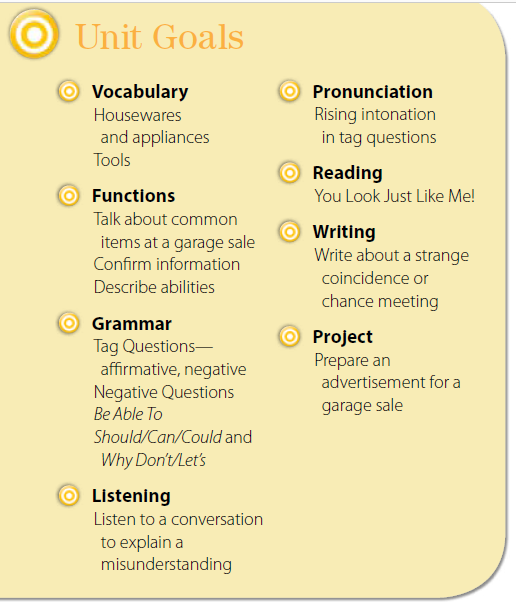 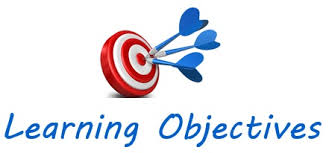 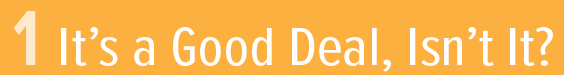 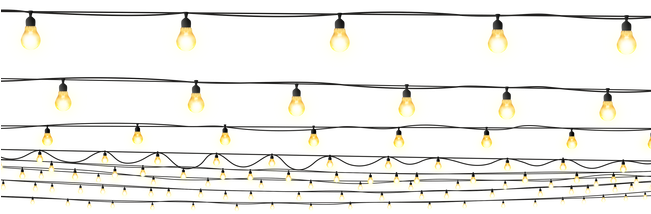 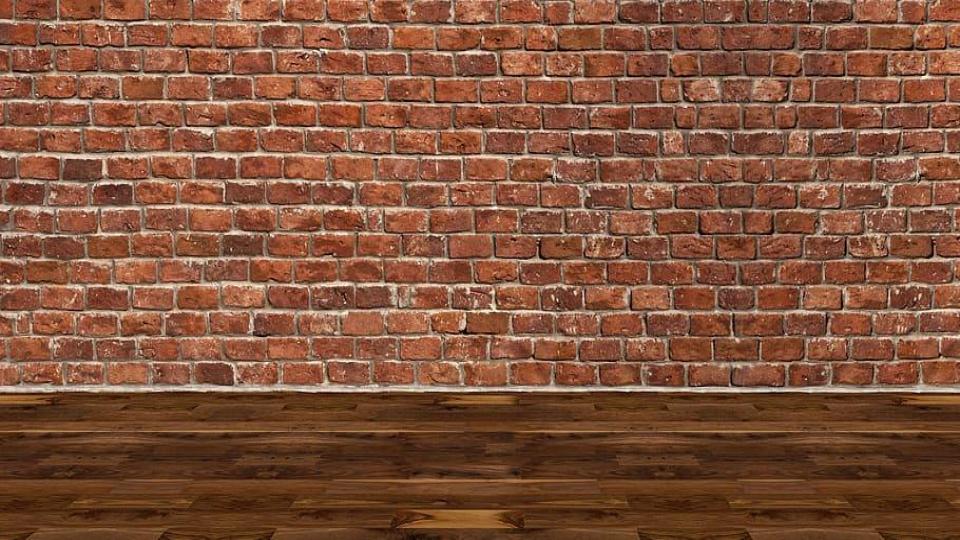 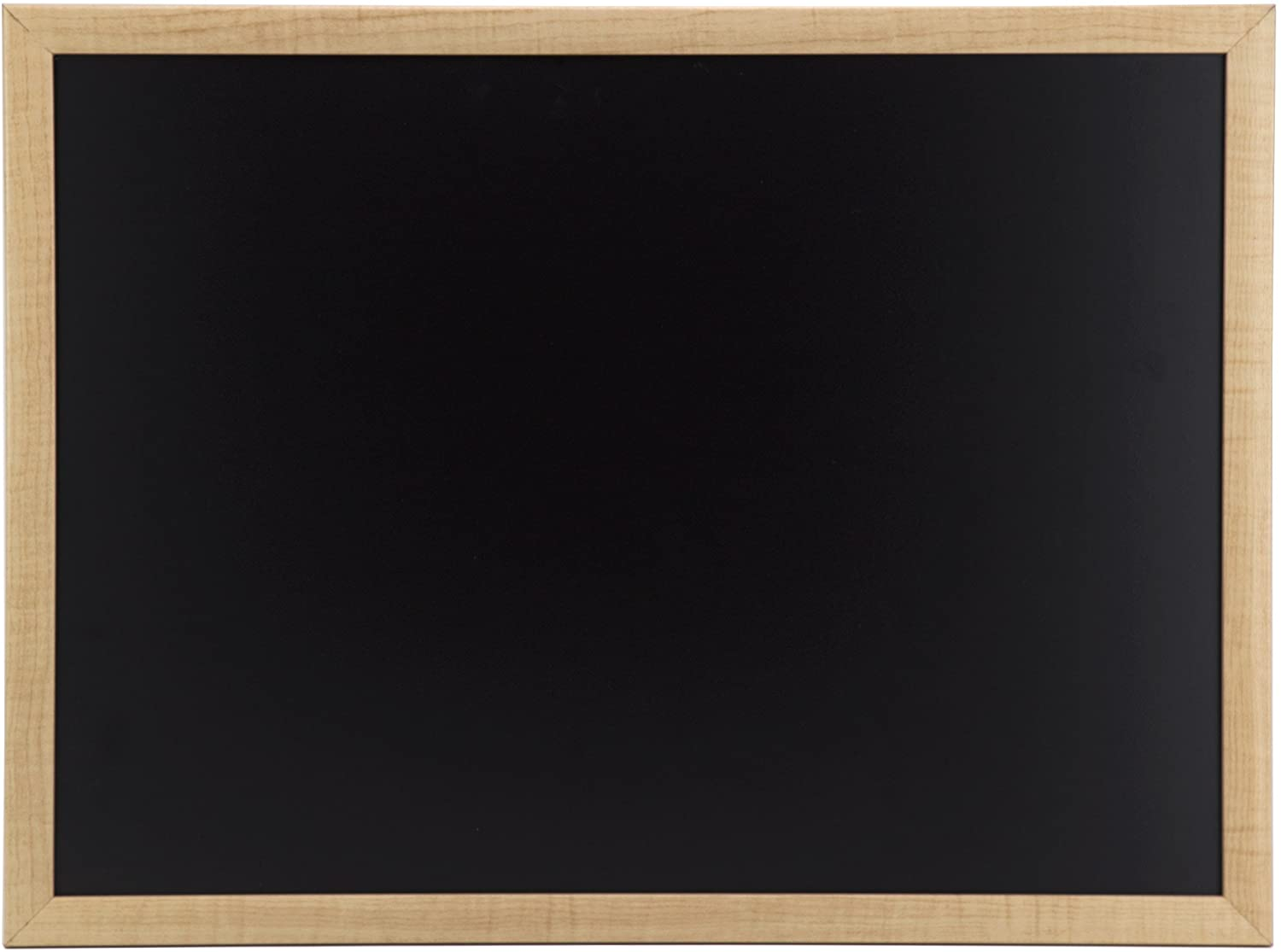 Warm up
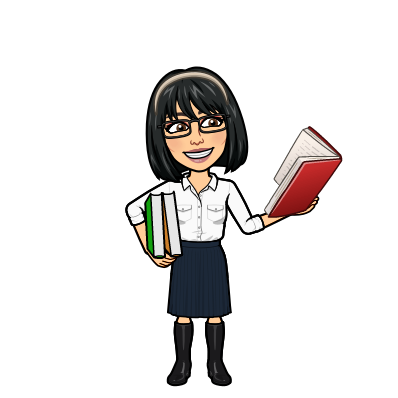 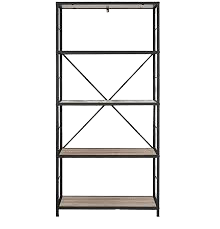 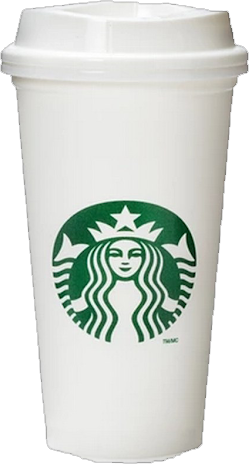 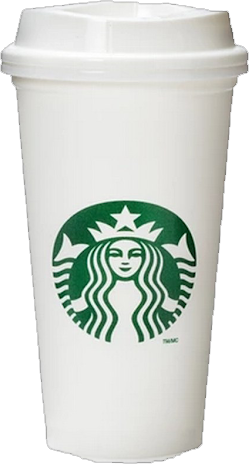 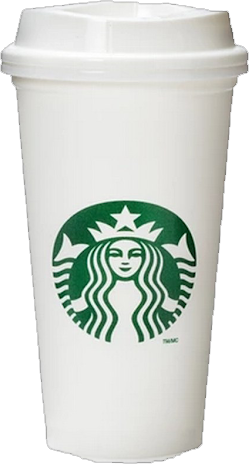 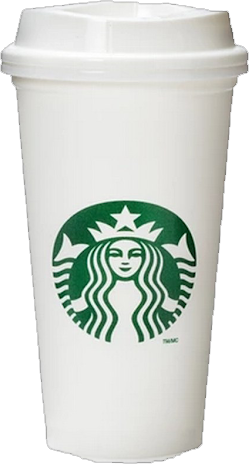 Do you know?
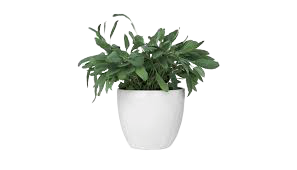 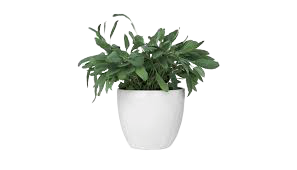 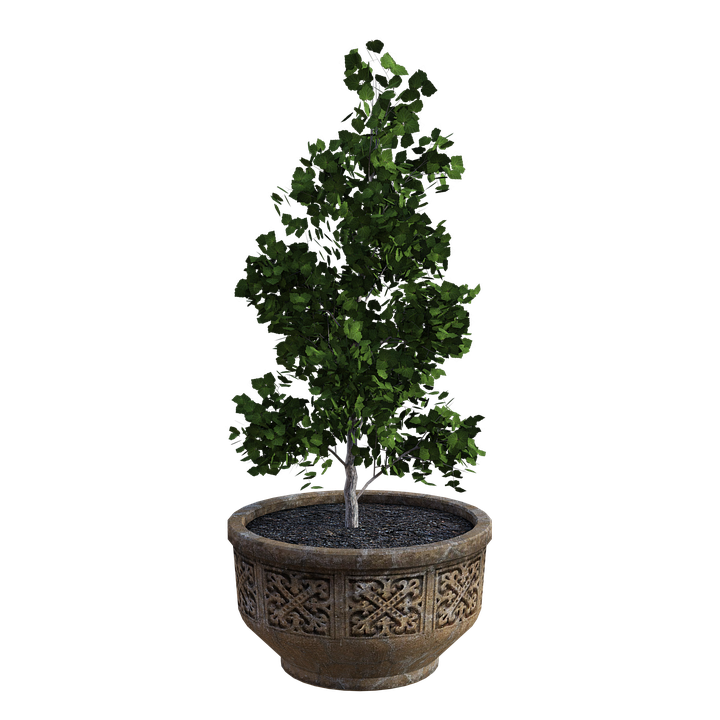 تصميم: اماني التركي
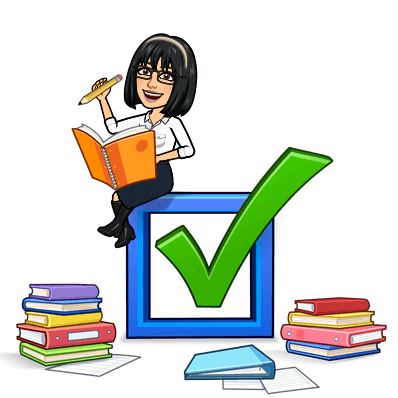 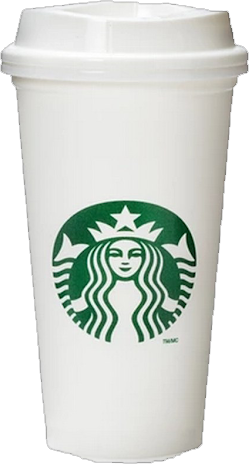 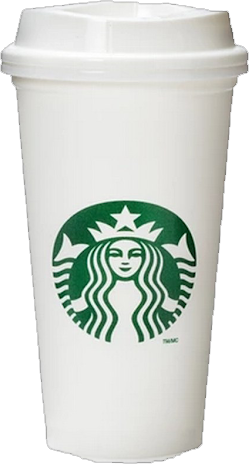 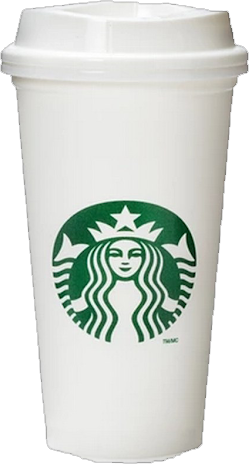 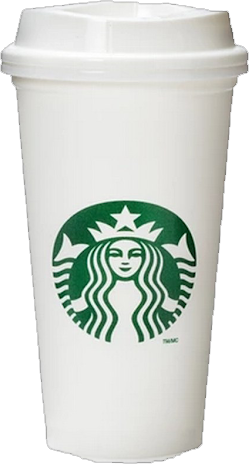 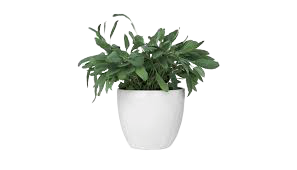 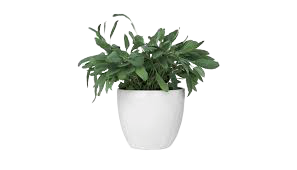 دلال الجعيد
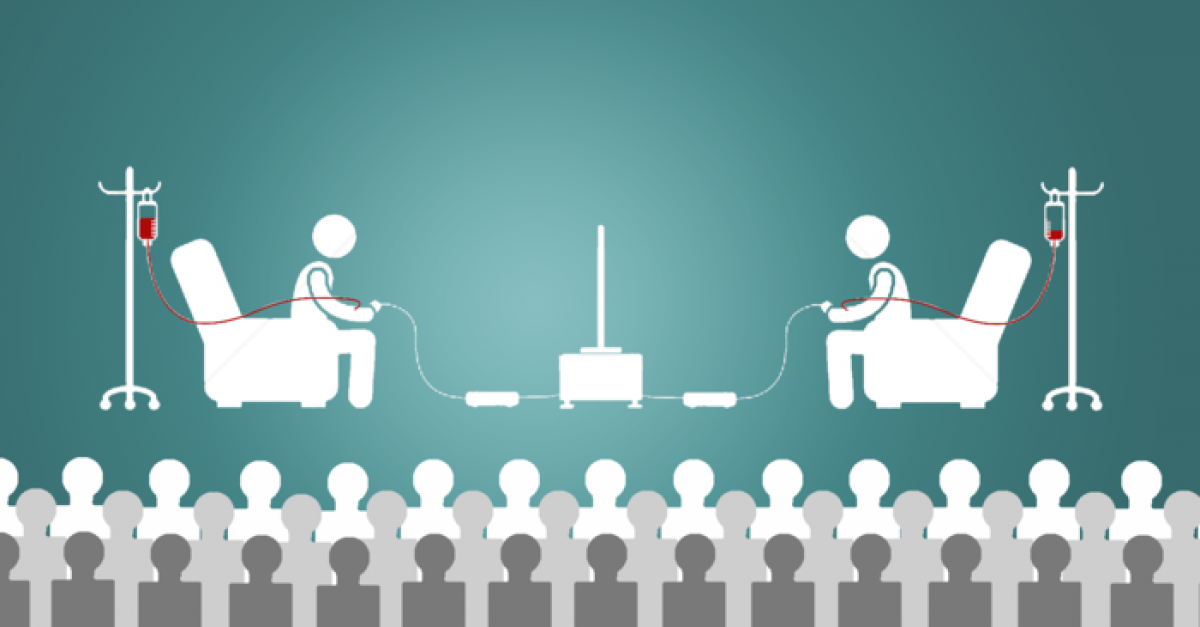 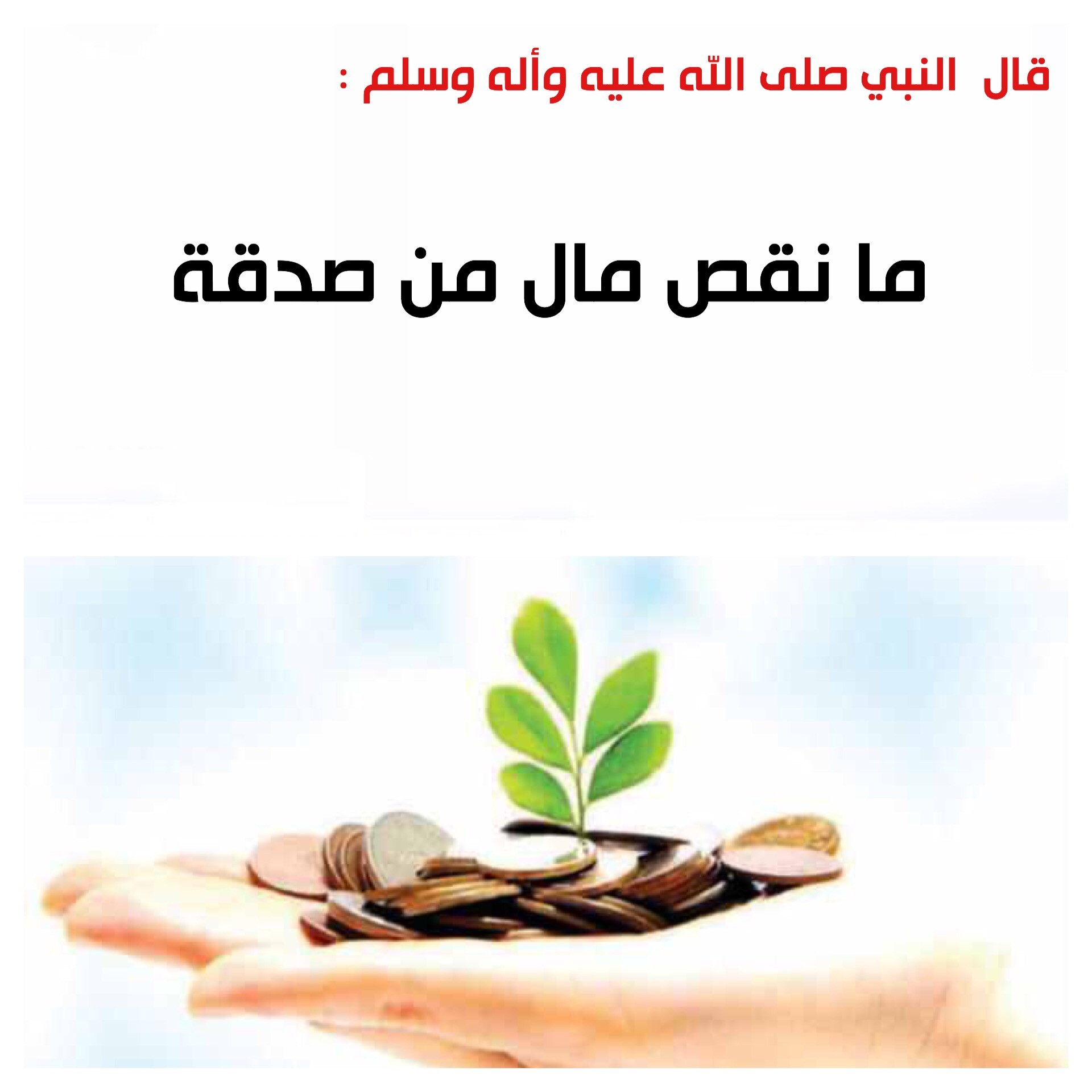 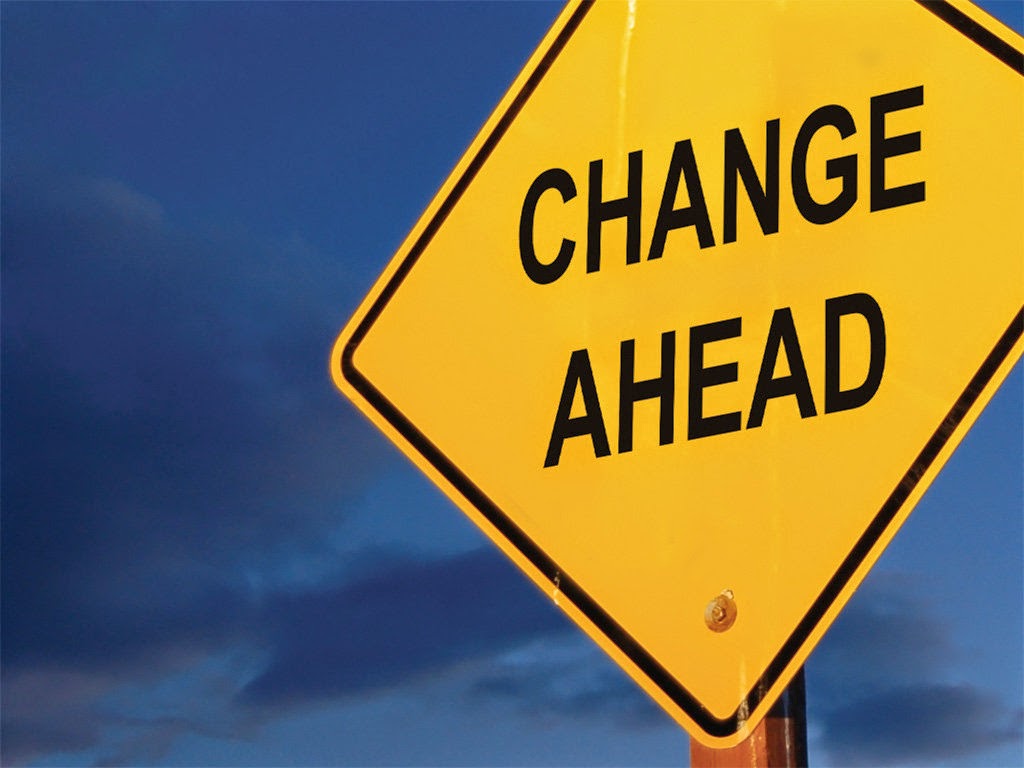 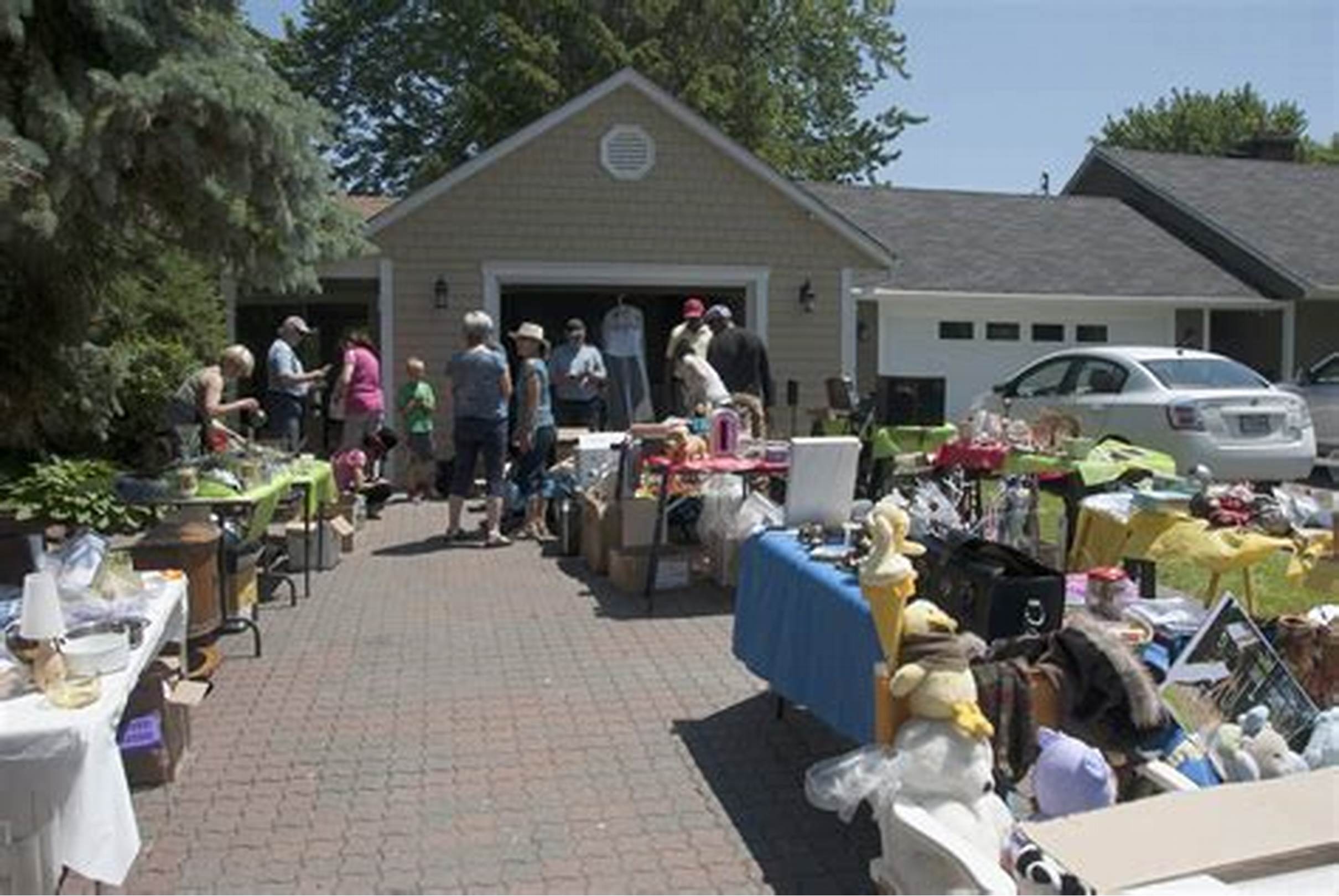 Garage sale
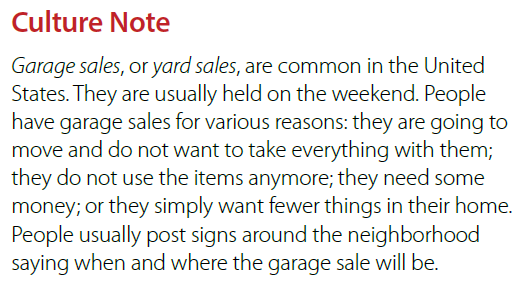 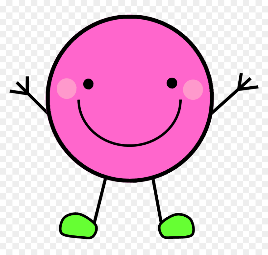 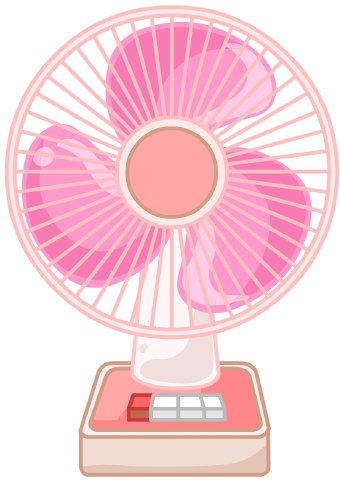 New Words
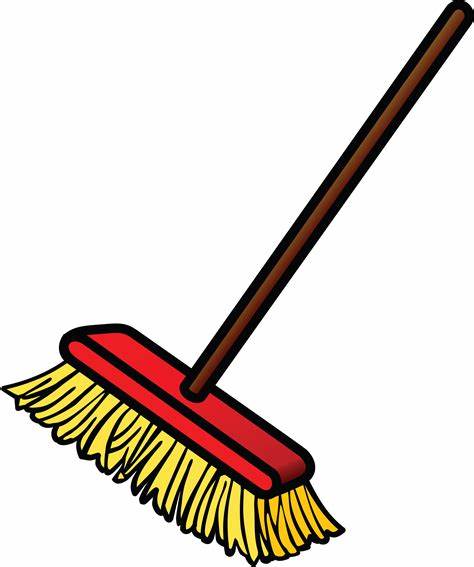 broom
fan
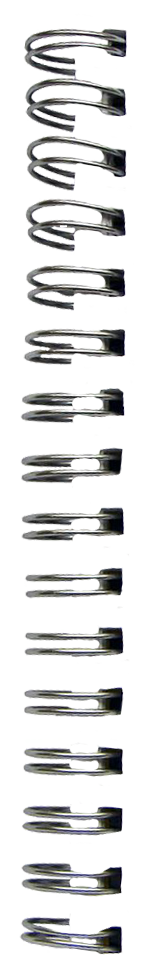 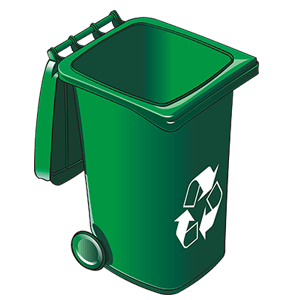 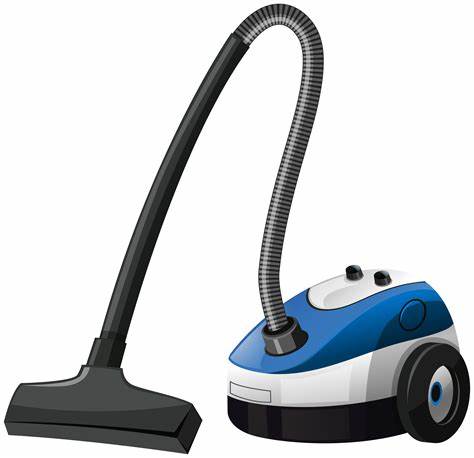 Garbage can
Vacuum cleaner
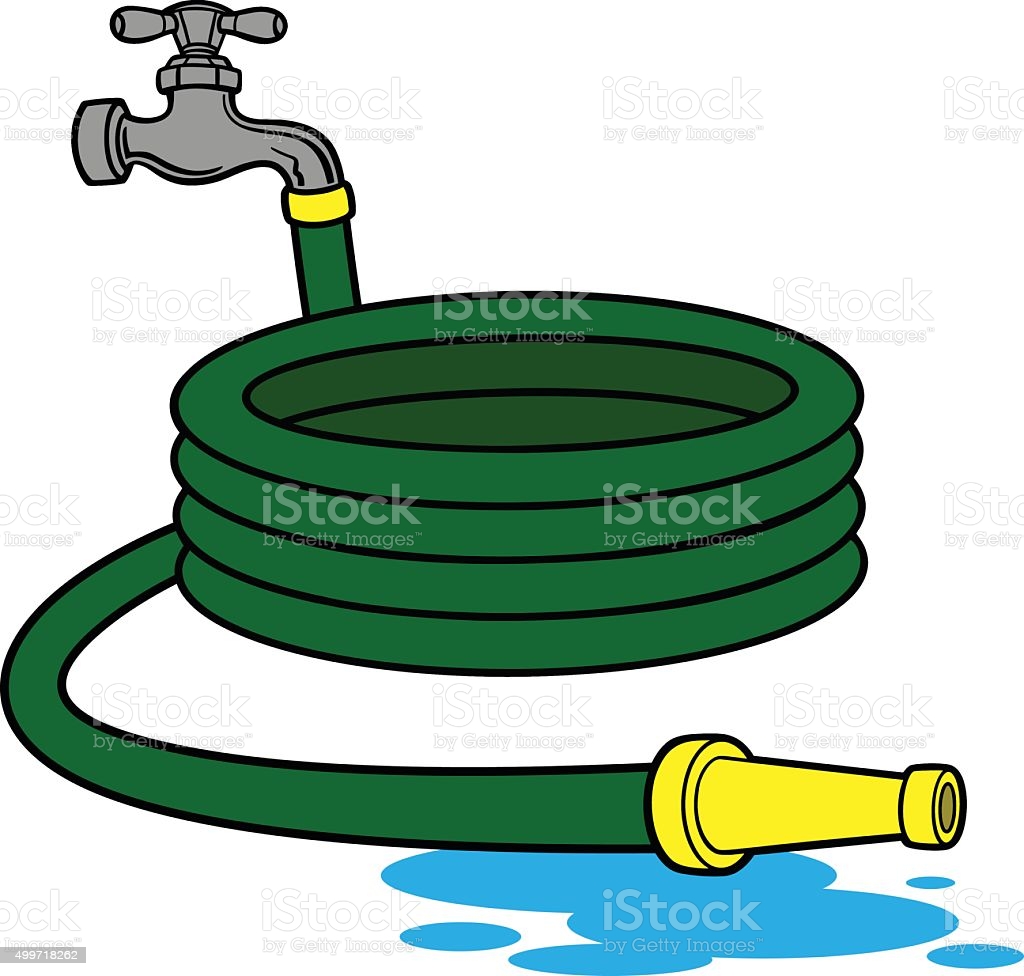 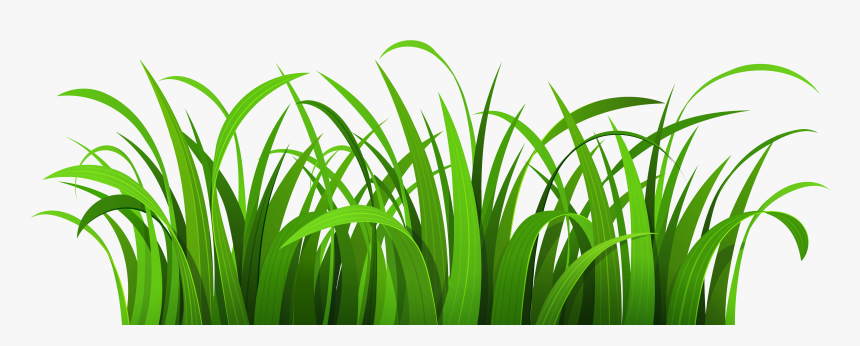 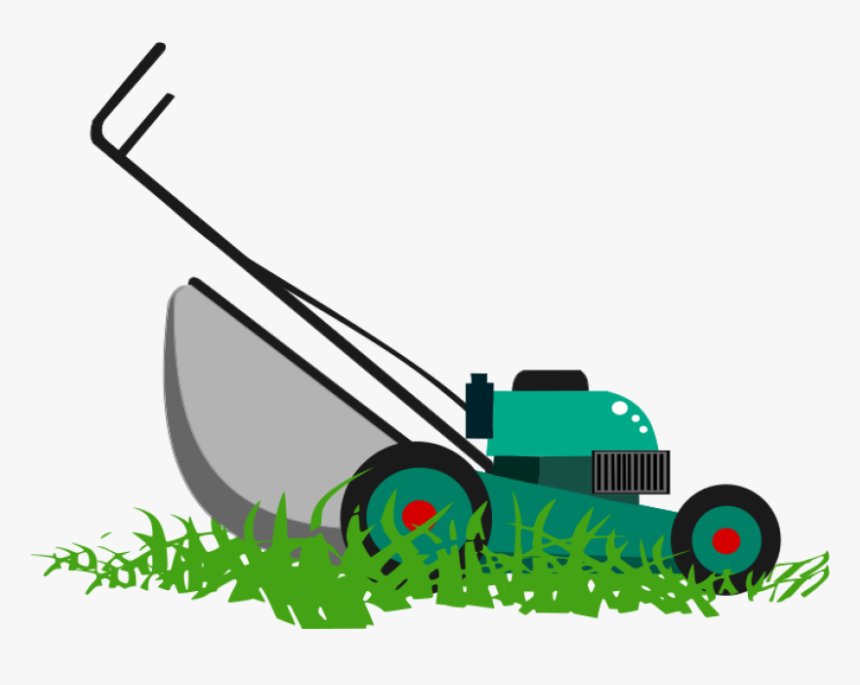 grass
Lawn mower
hose
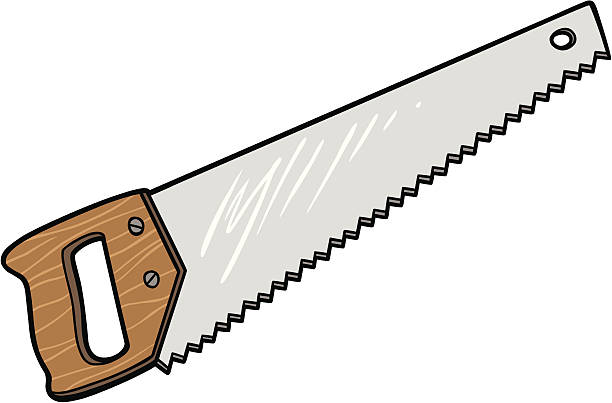 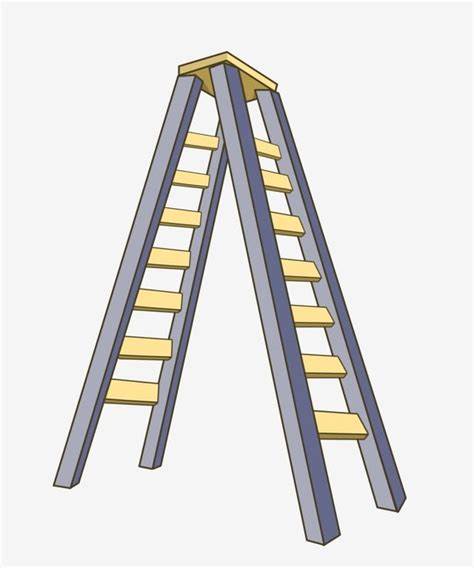 saw
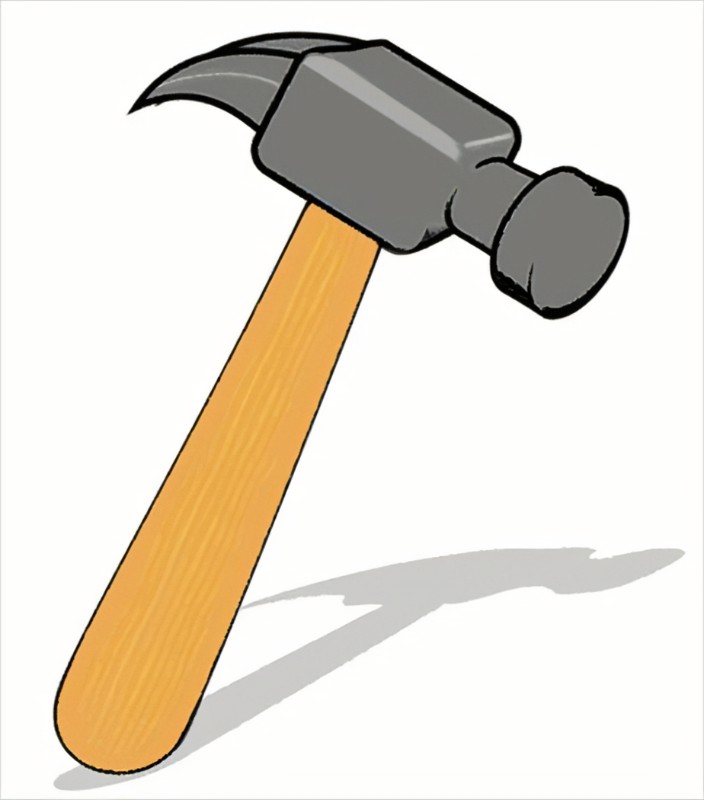 ladder
hammer
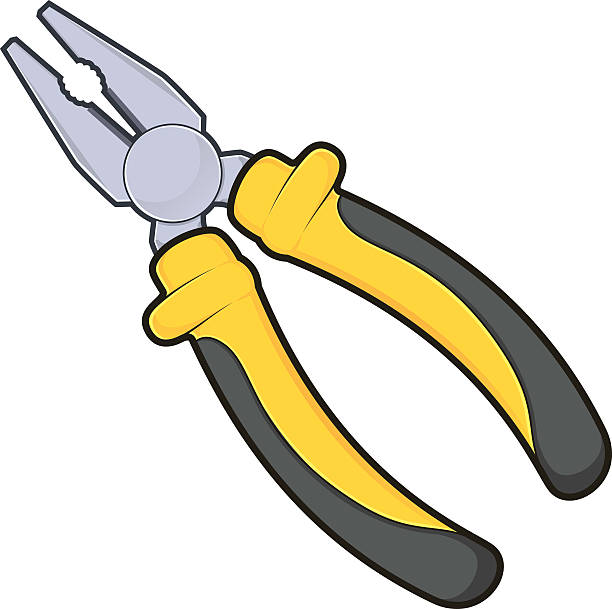 pliers
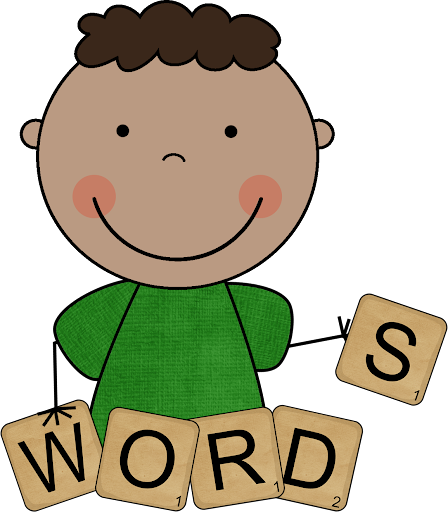 antique
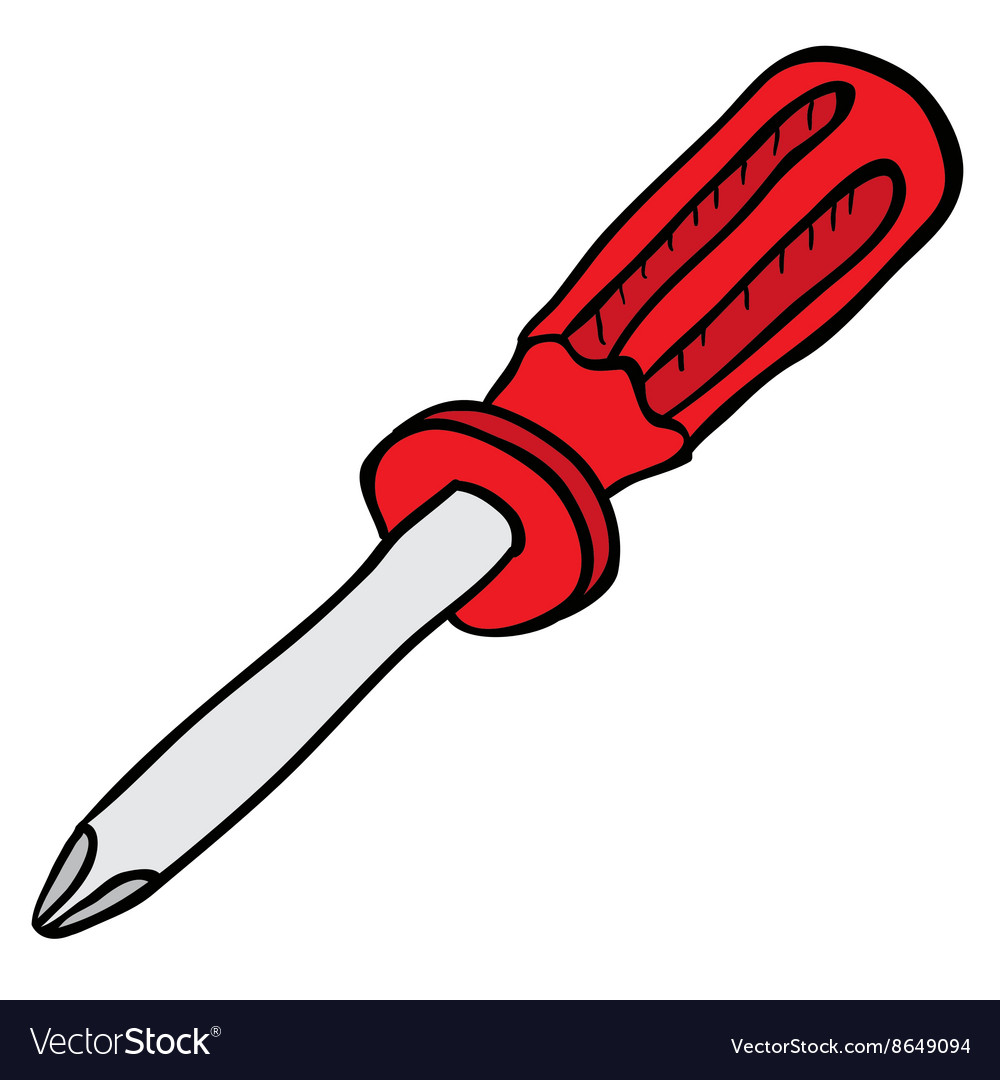 screwdriver
Very old = over 100 years
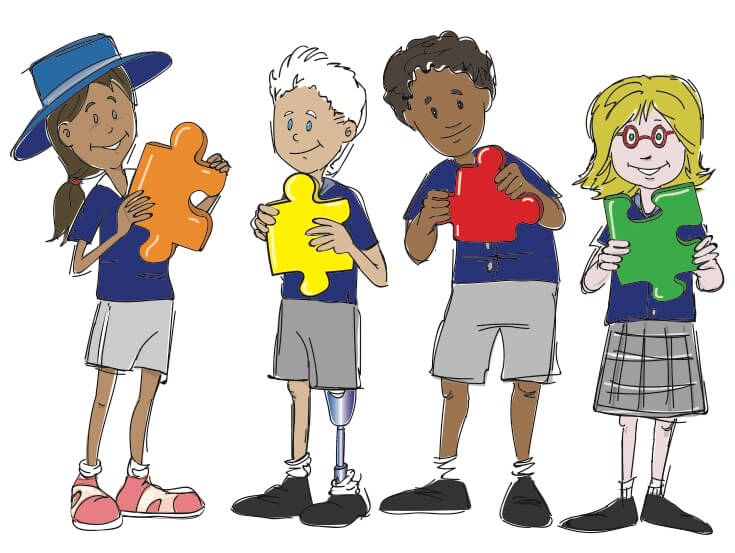 Tag questions
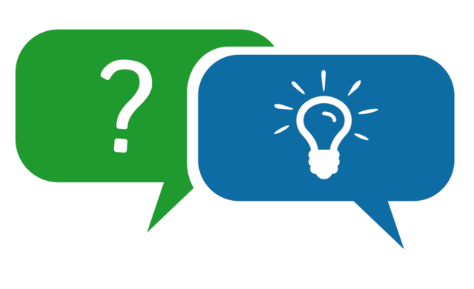 The stars are big, aren’t they?
We go to school, don’t we?
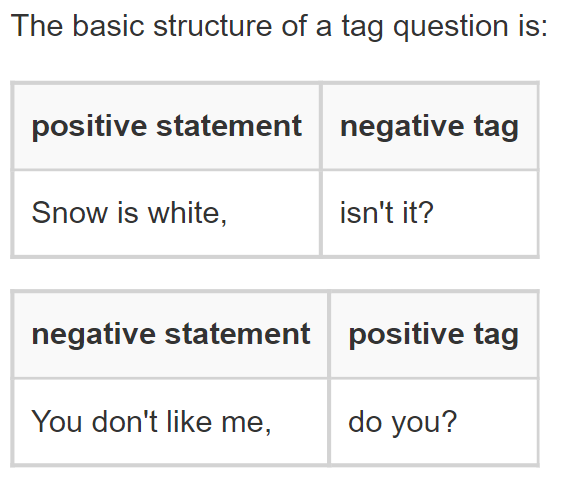 She was sick, wasn’t she?
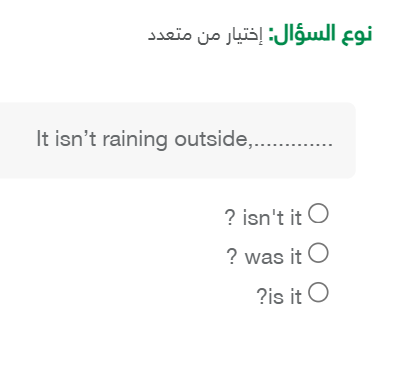 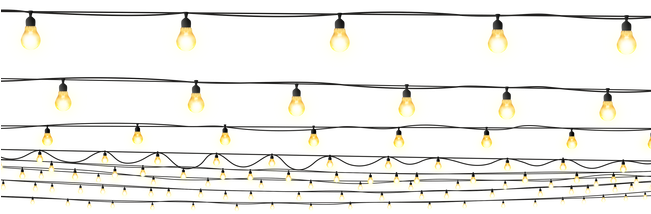 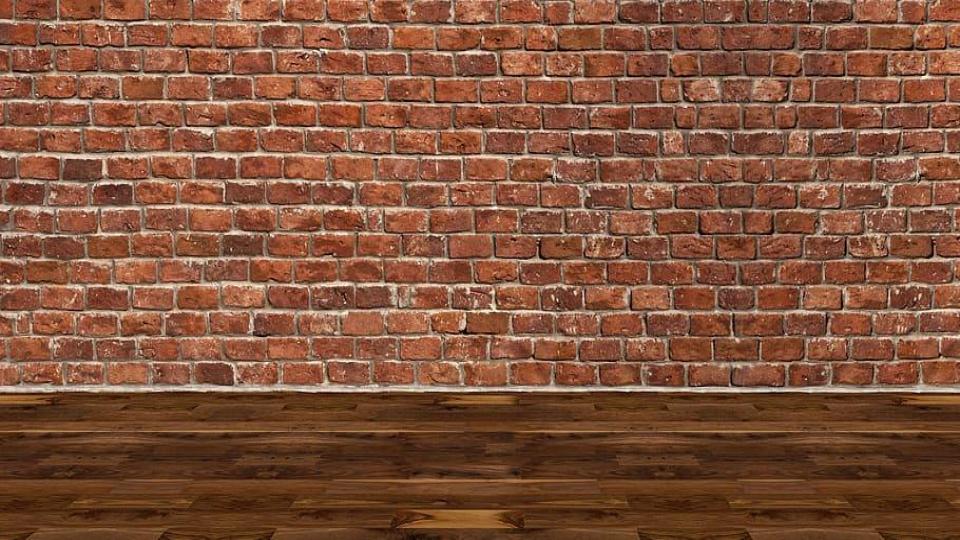 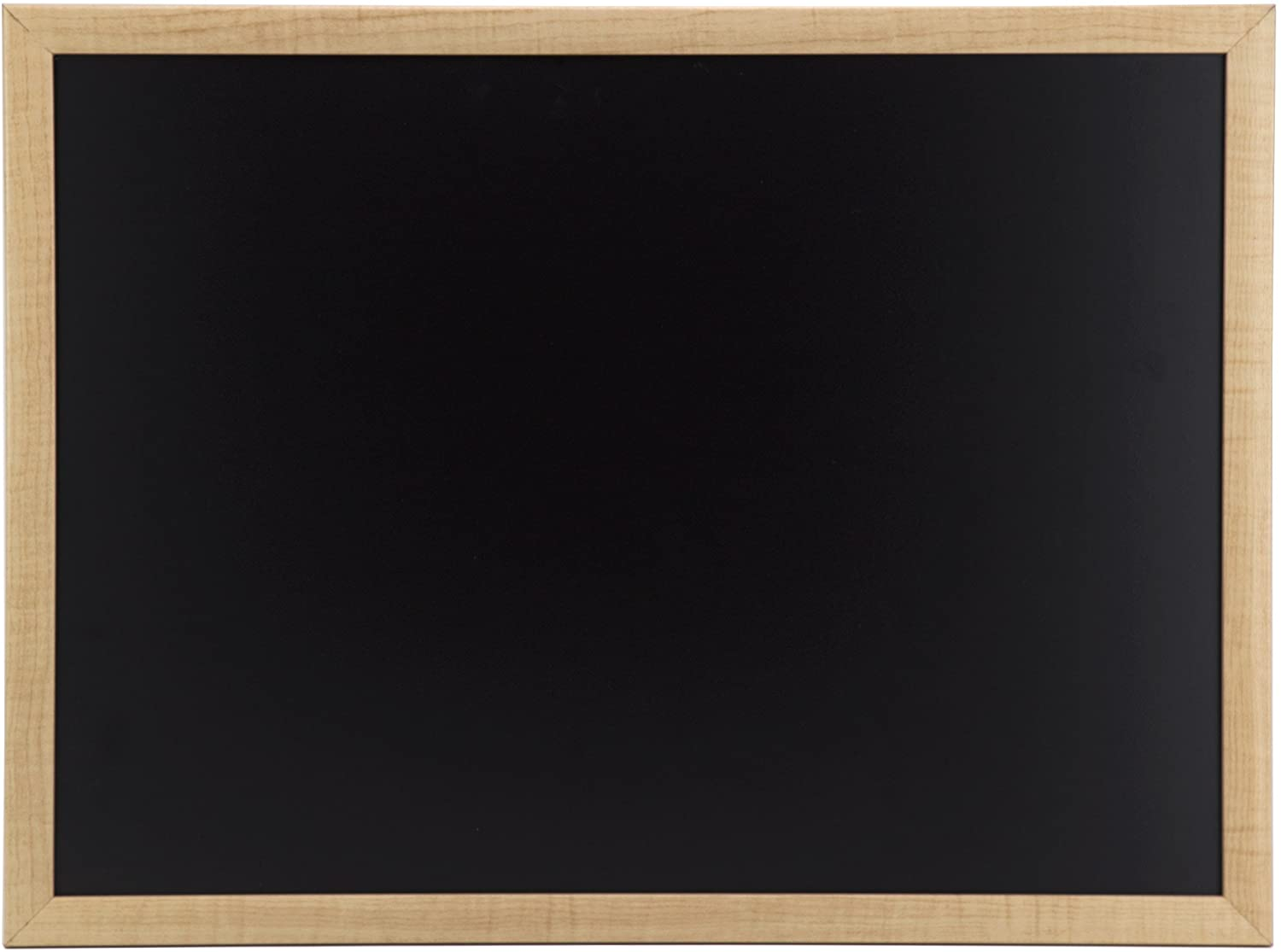 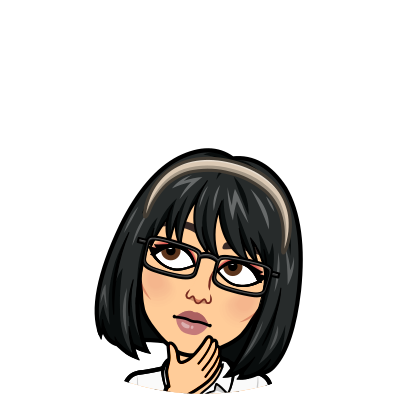 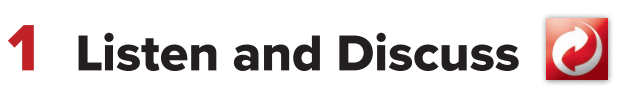 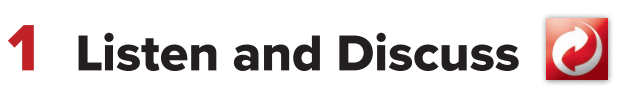 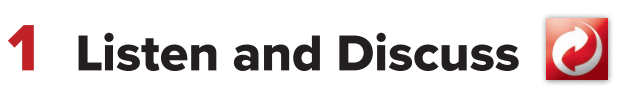 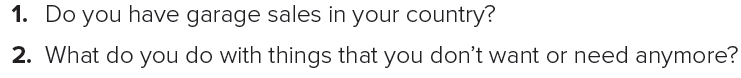 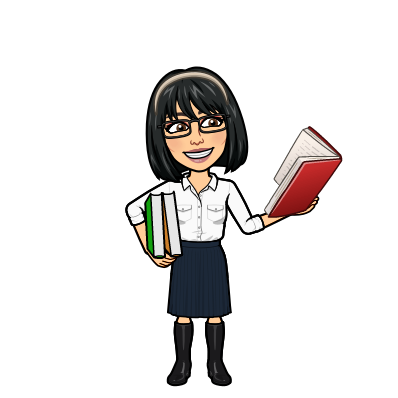 1. No, we don’t. They're not common here at all.
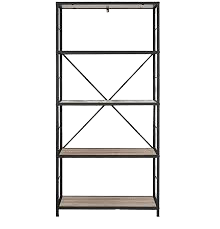 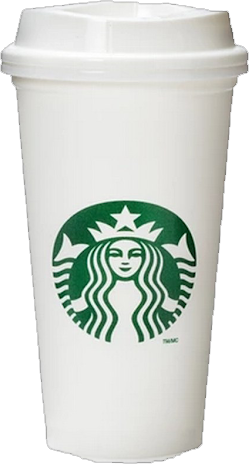 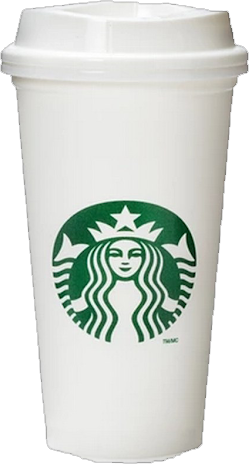 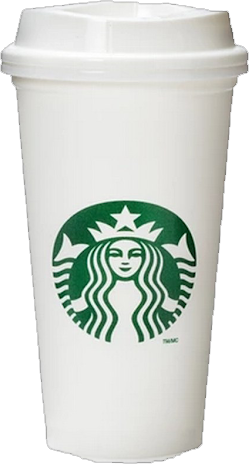 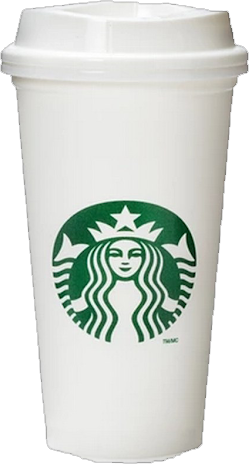 2. Donate to Homeless shelters. Have a Garage/Yard sale. 
Donate to clothing bins.
Discuss
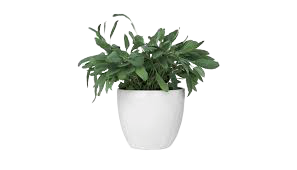 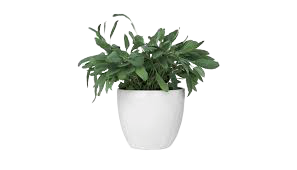 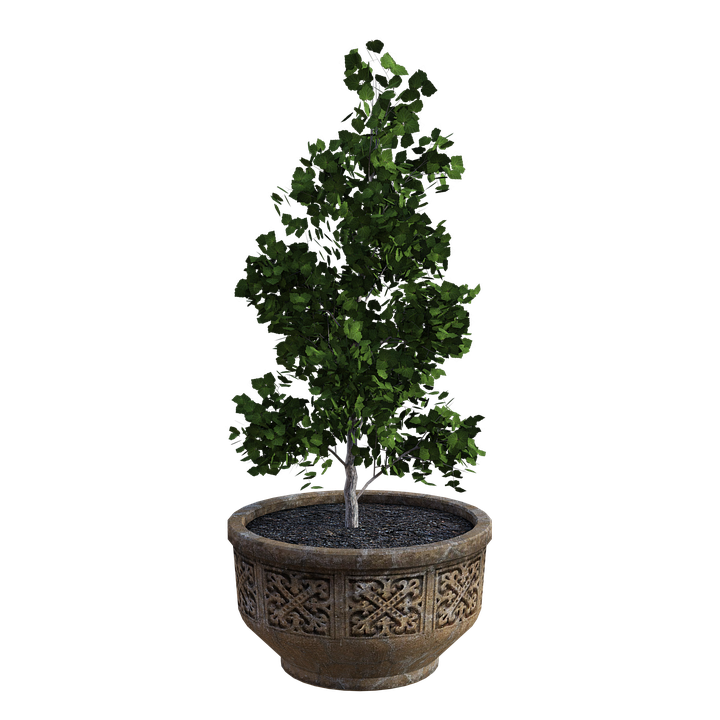 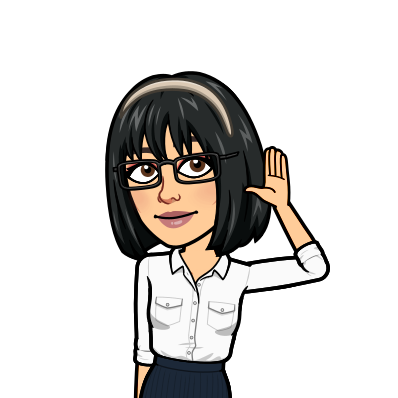 تصميم: اماني التركي
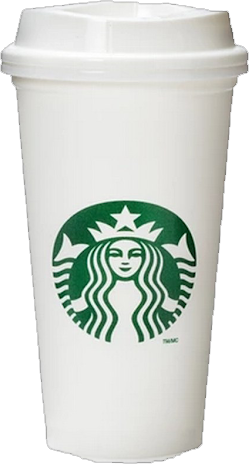 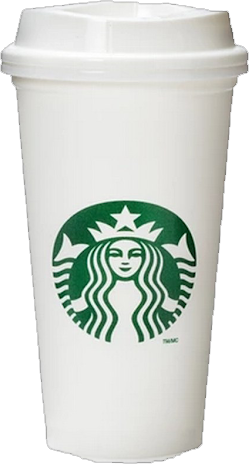 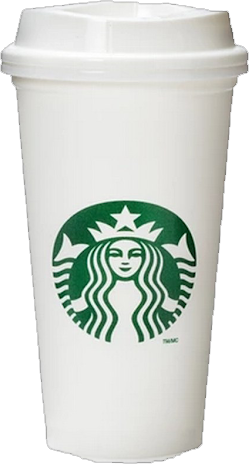 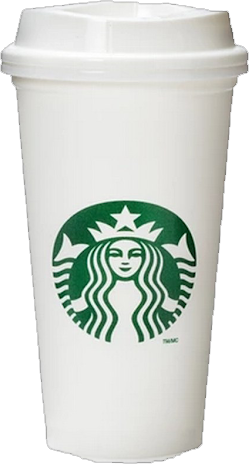 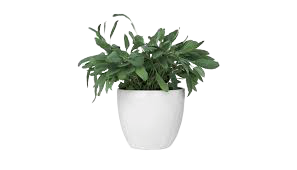 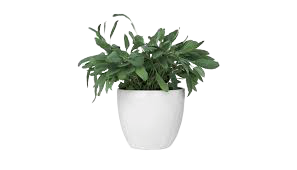 دلال الجعيد
p.2-3
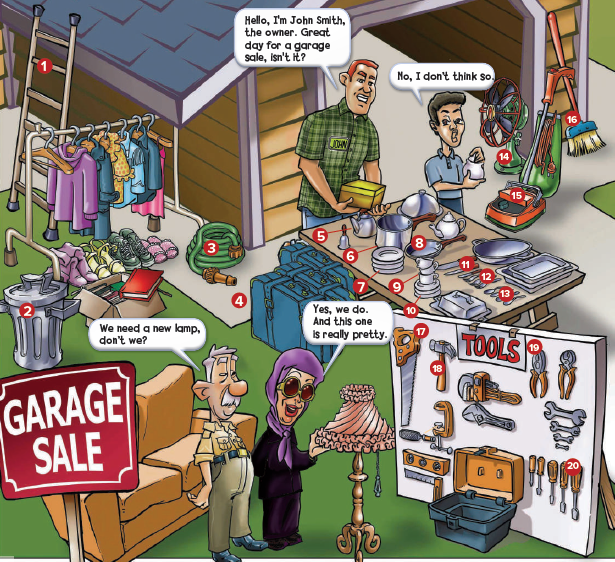 How many people are looking at the things for sale?
(11)
What kinds of tools do you see?
(saw, hammer, screwdriver, pliers)
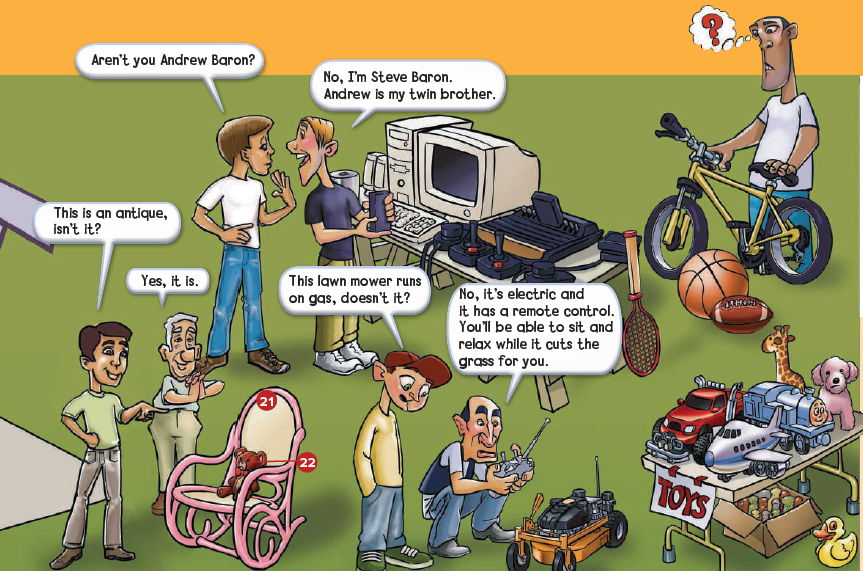 Where are the people?
Describe the pictures in details
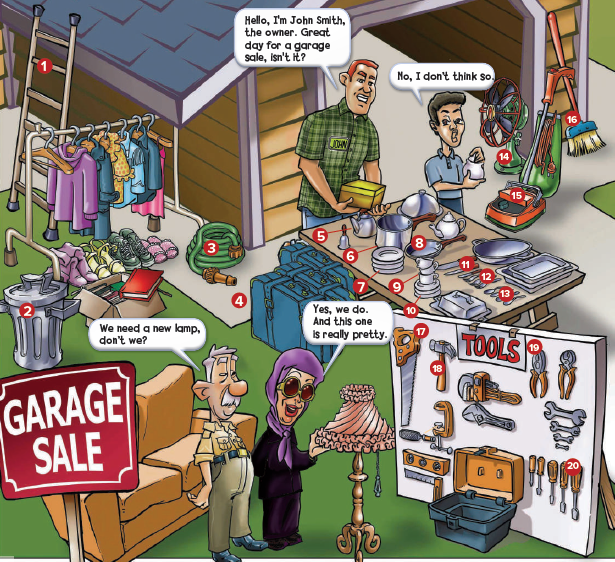 What things do you see for use outside the house?
(lawn mower, hose, ladder, garbage can)
What appliances do you see?
(vacuum cleaner, fan)
What kitchen things do you see?
(pot, frying pan, knives, forks, spoons, plates, teapot, cups, saucers)
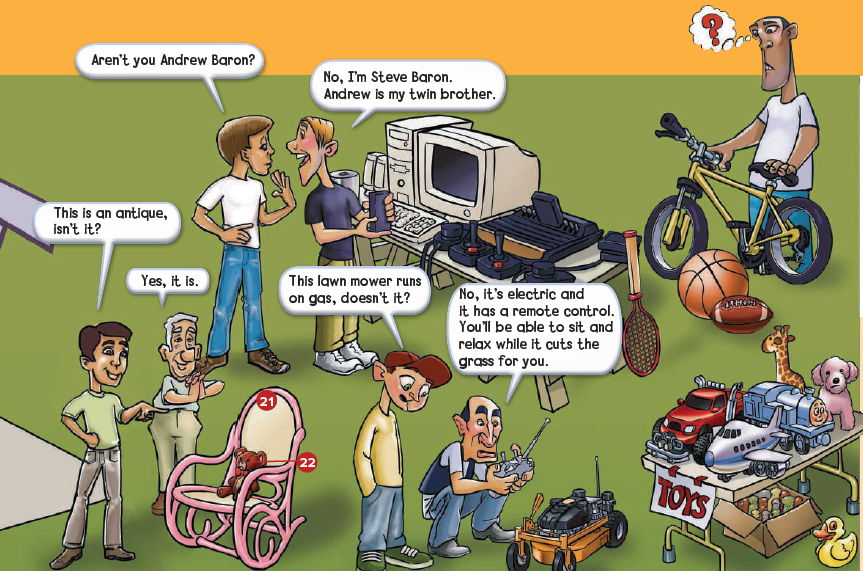 What travel items do you see?
(luggage or suitcases)
What things do you see for a child?
(teddy bear, toys)
What sports equipment do you see?
(a bicycle, a tennis racket, balls for basketball & football)
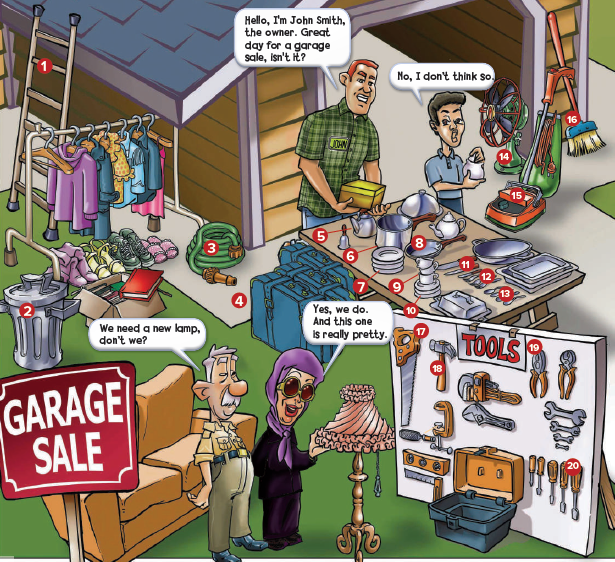 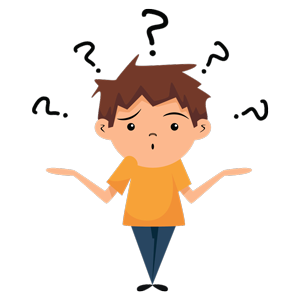 …….., isn’t it? 
……., don’t we? 
………, isn’t it?
…….., doesn’t it?
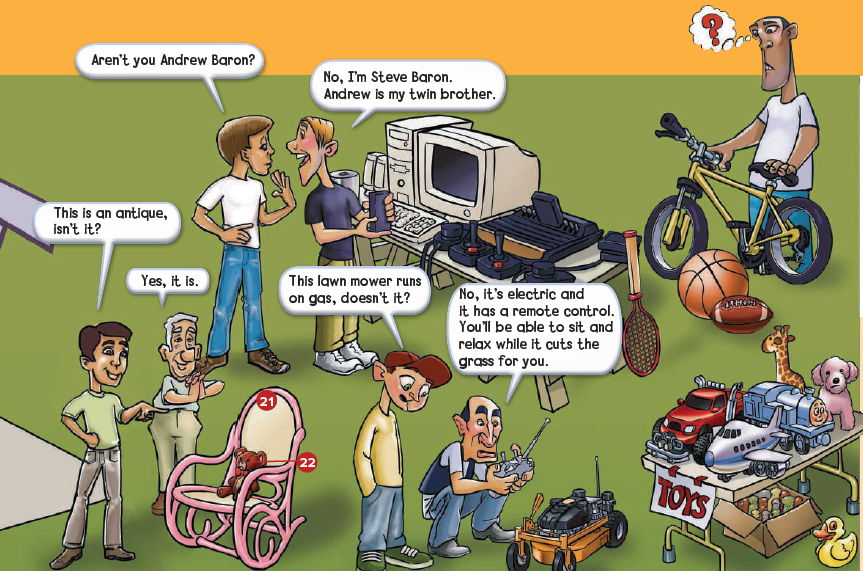 underline all the tag questions in the conversations
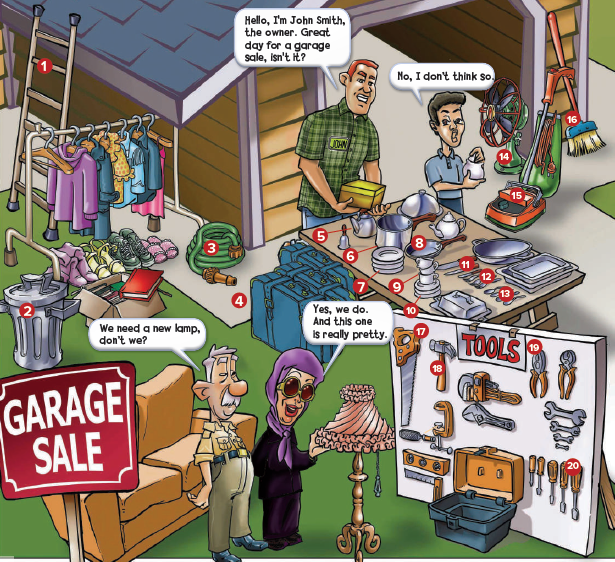 p.2
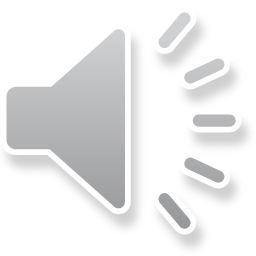 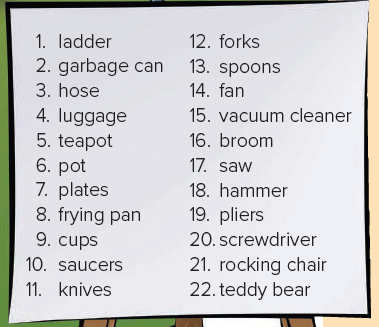 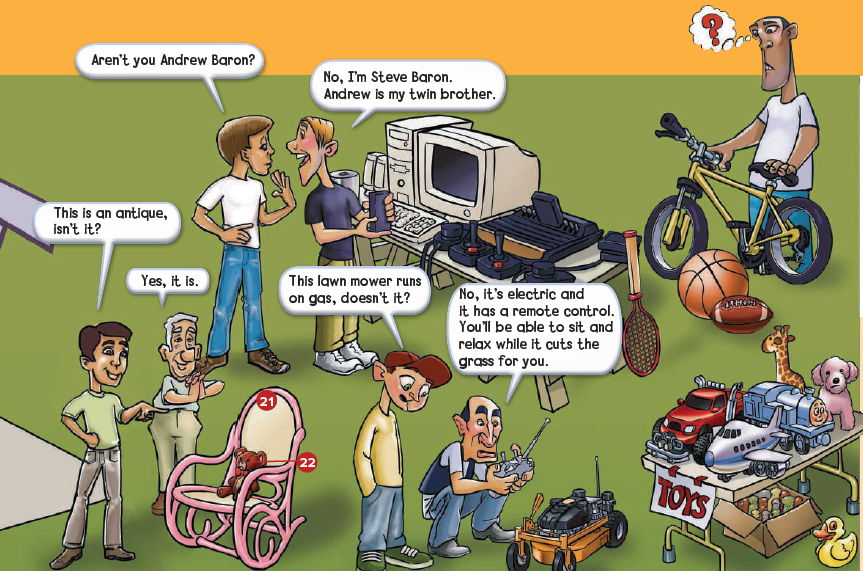 p.3
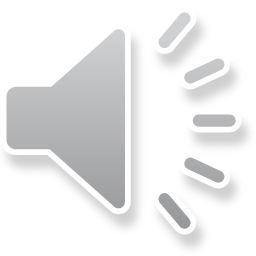 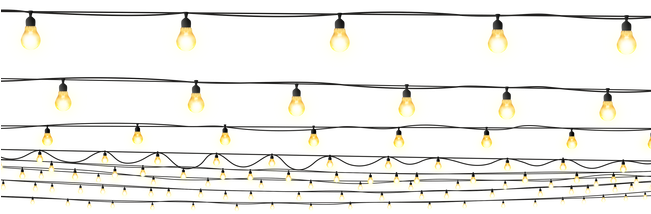 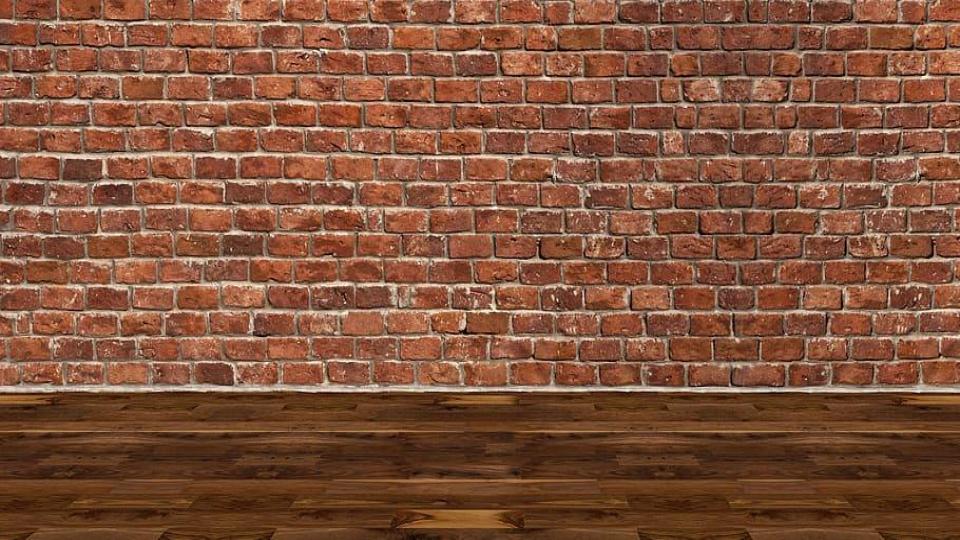 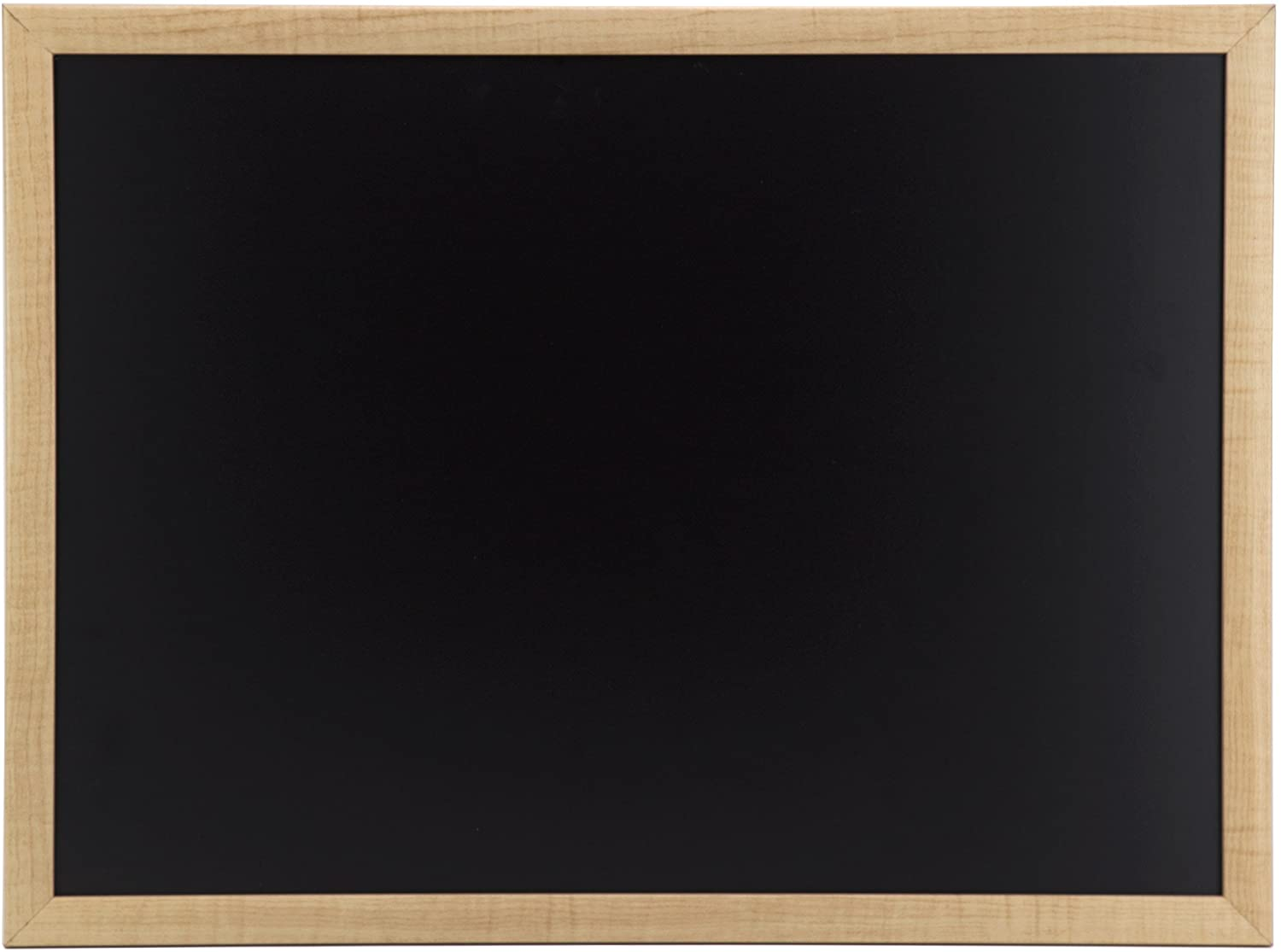 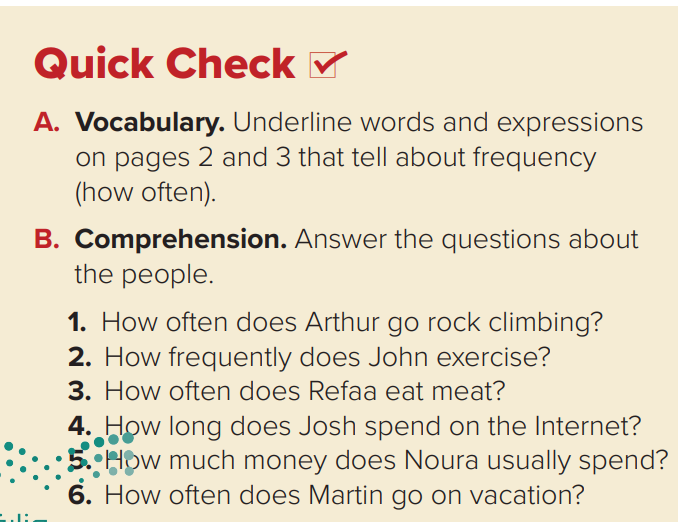 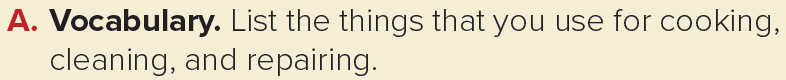 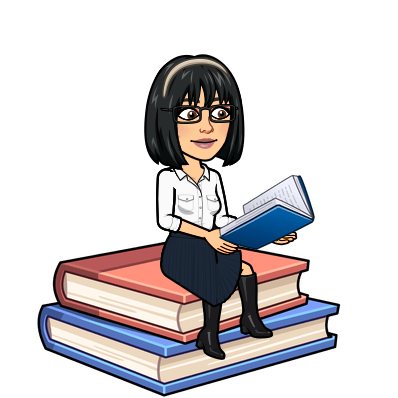 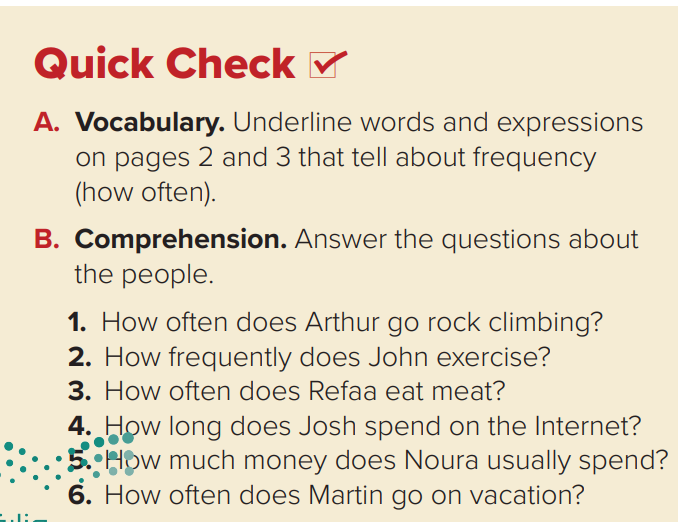 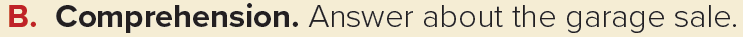 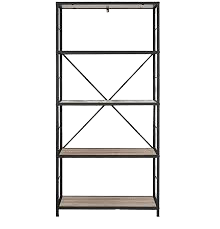 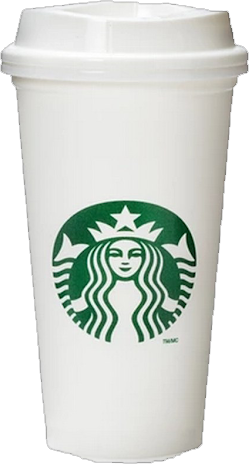 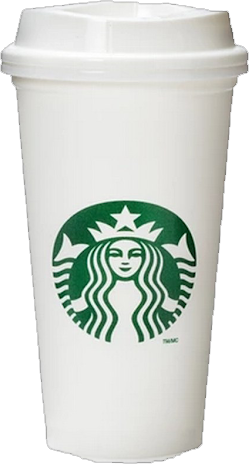 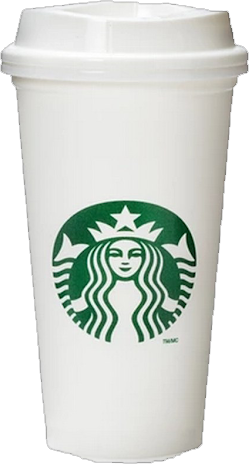 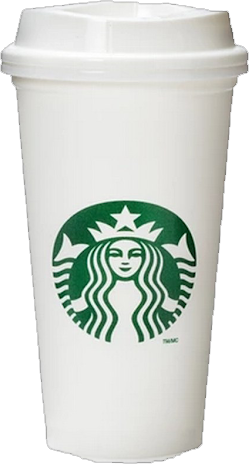 1. Yes, he does.
2. No, they haven’t.
3. Yes, it does.
4. Yes, they do.
5. No, there aren’t.
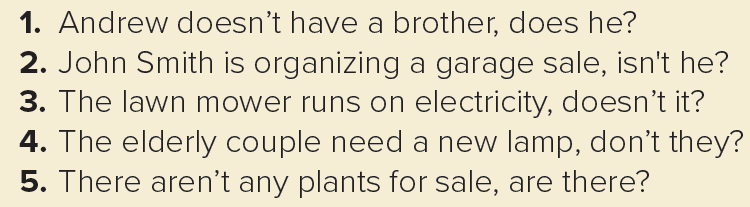 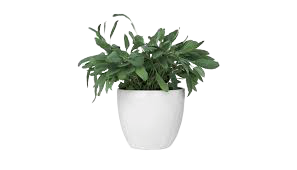 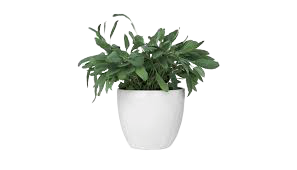 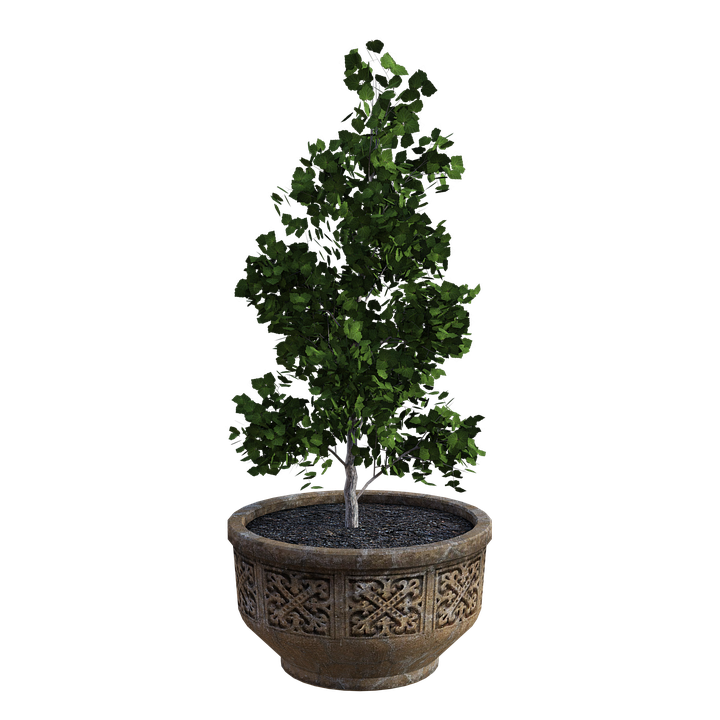 تصميم: اماني التركي
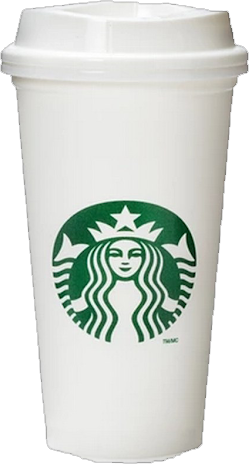 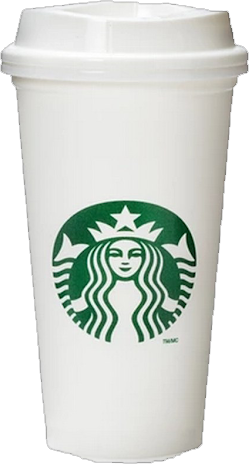 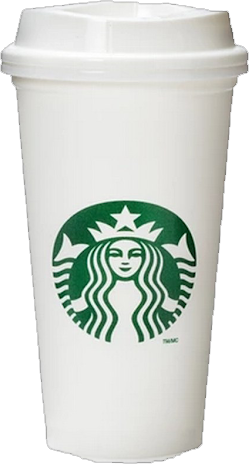 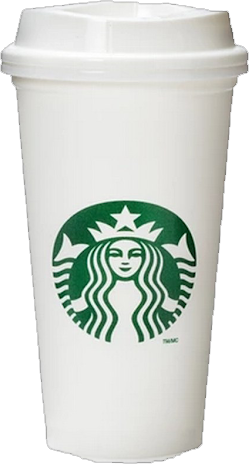 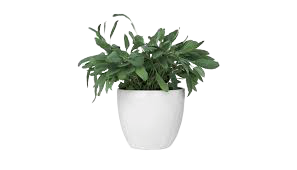 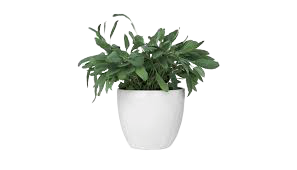 دلال الجعيد
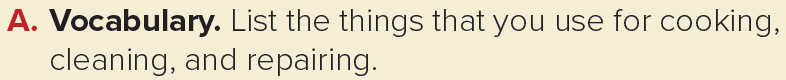 cooking         cleaning         repairing
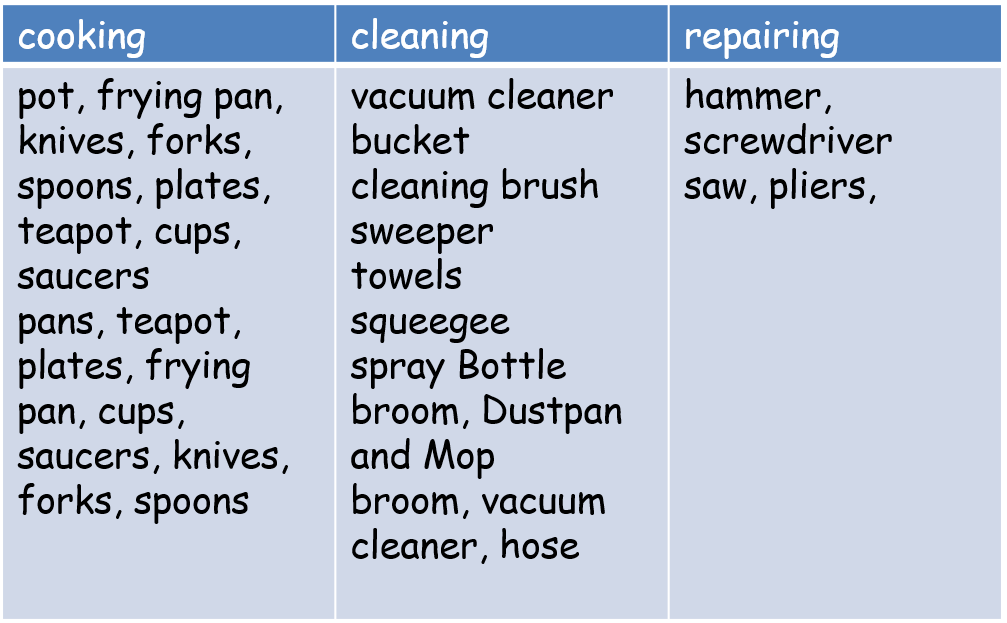 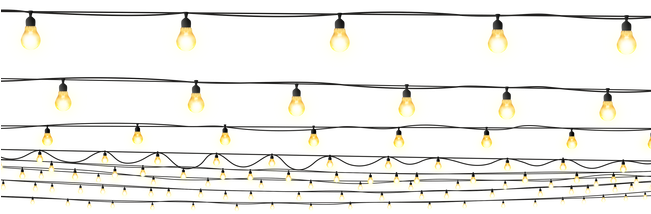 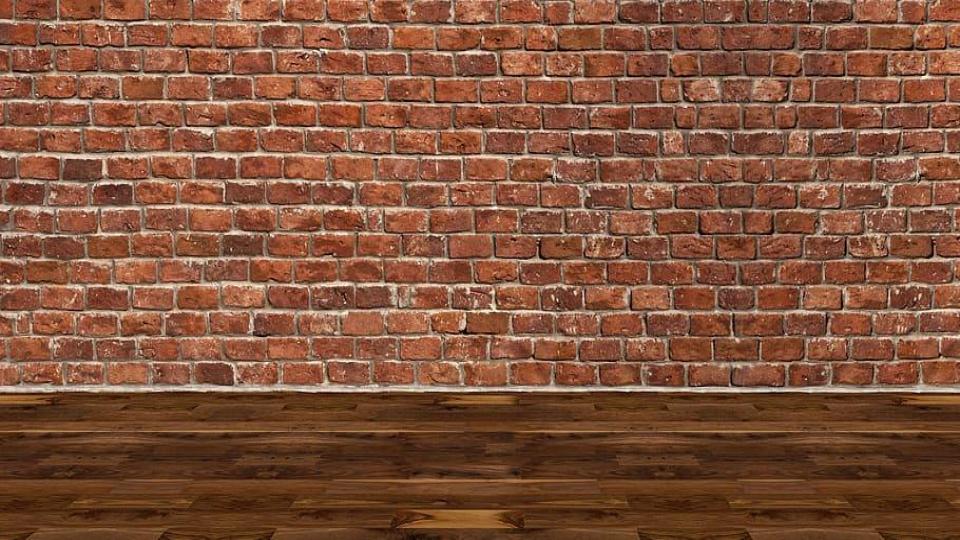 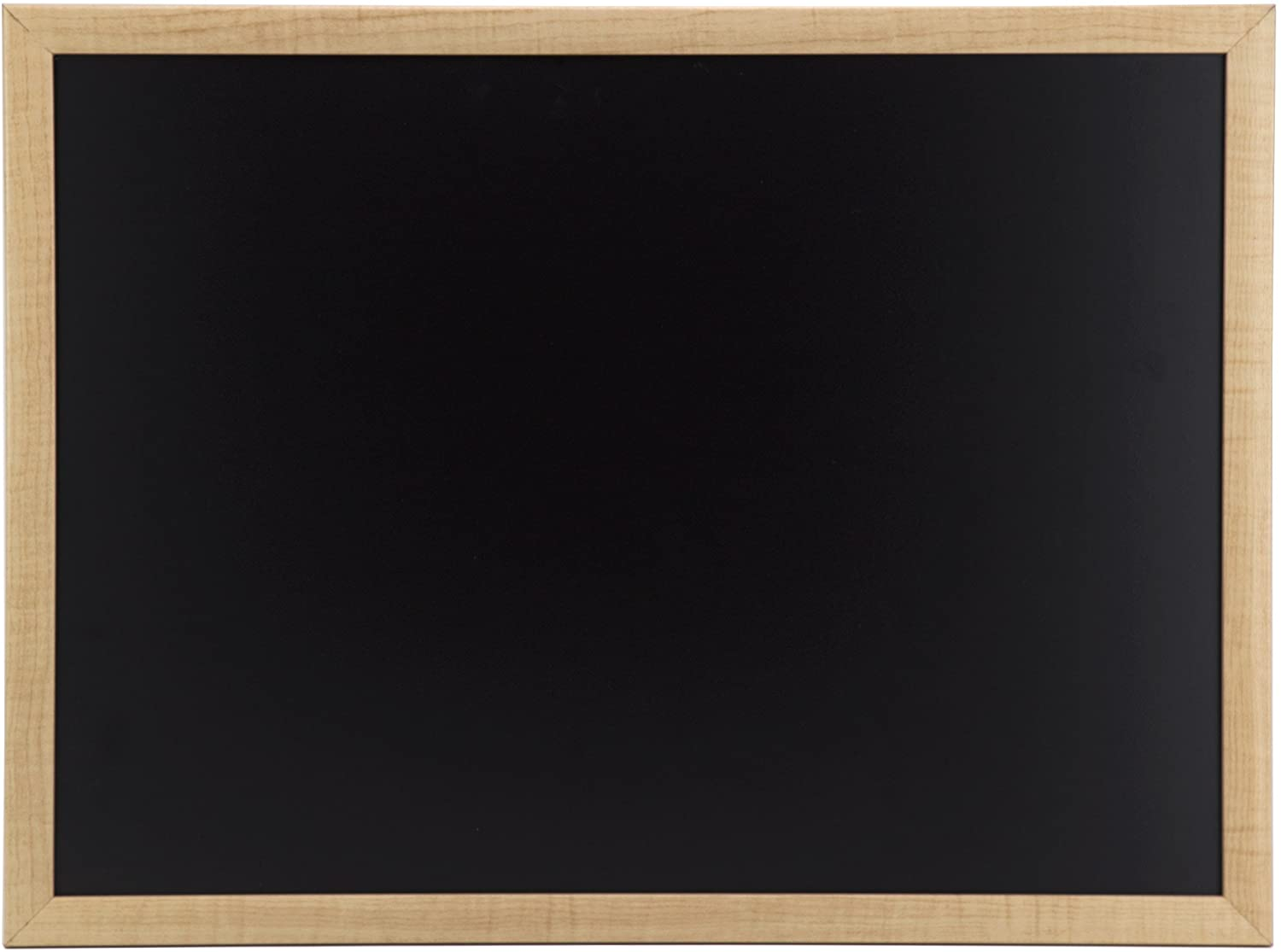 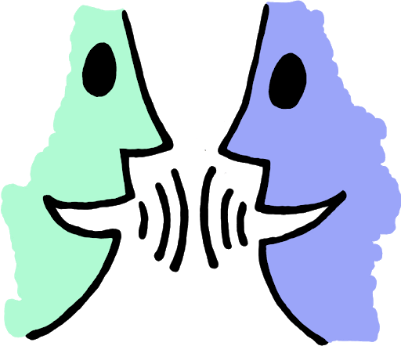 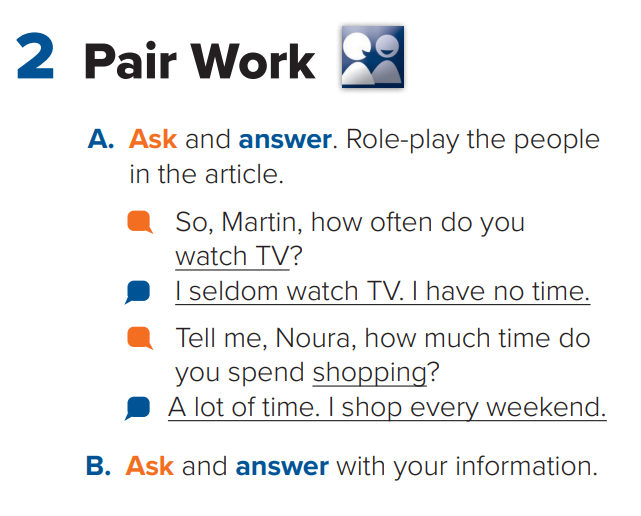 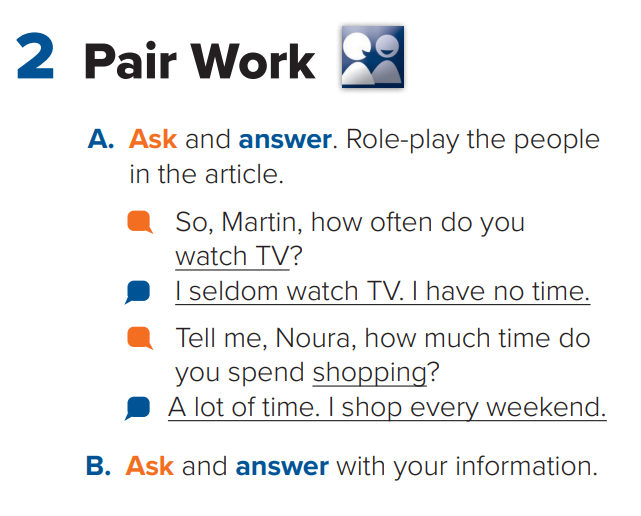 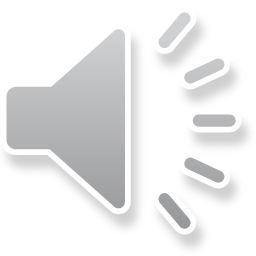 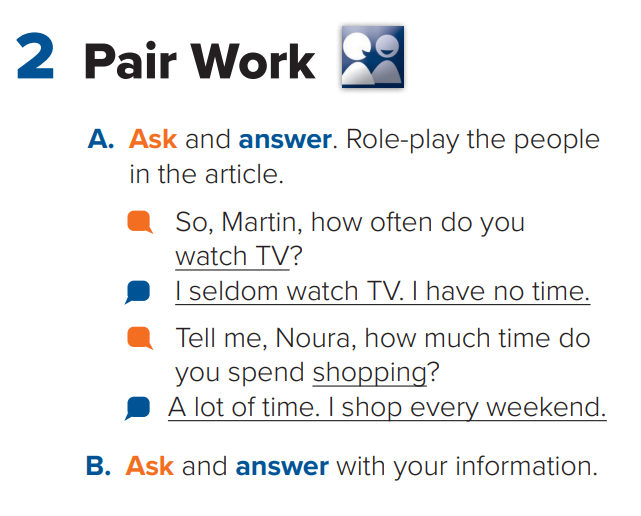 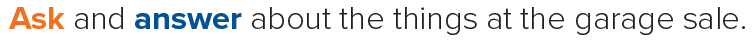 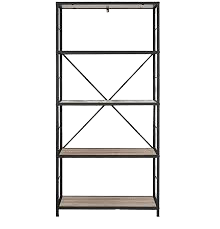 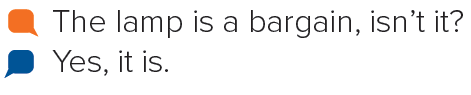 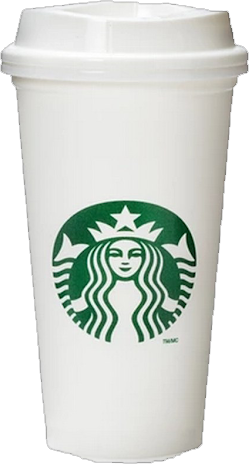 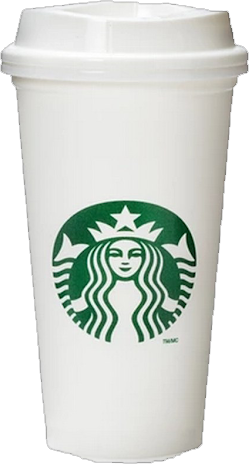 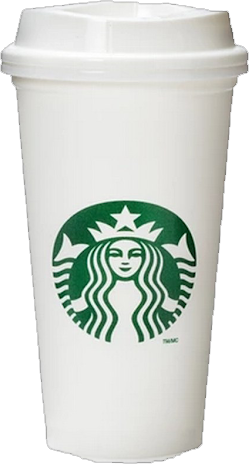 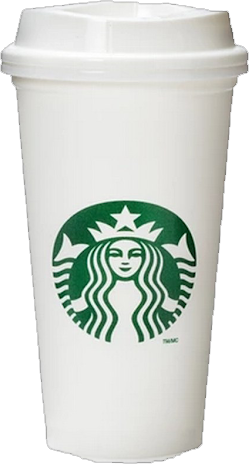 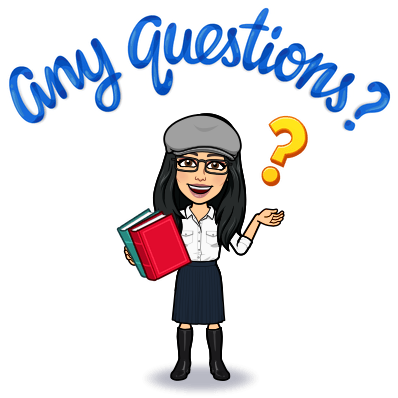 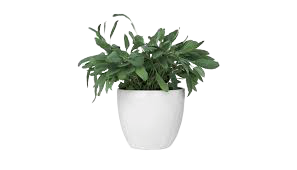 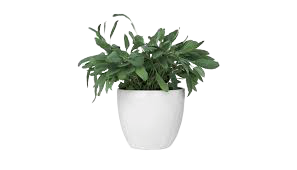 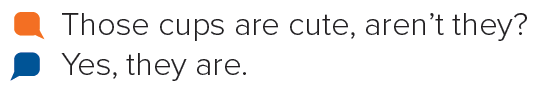 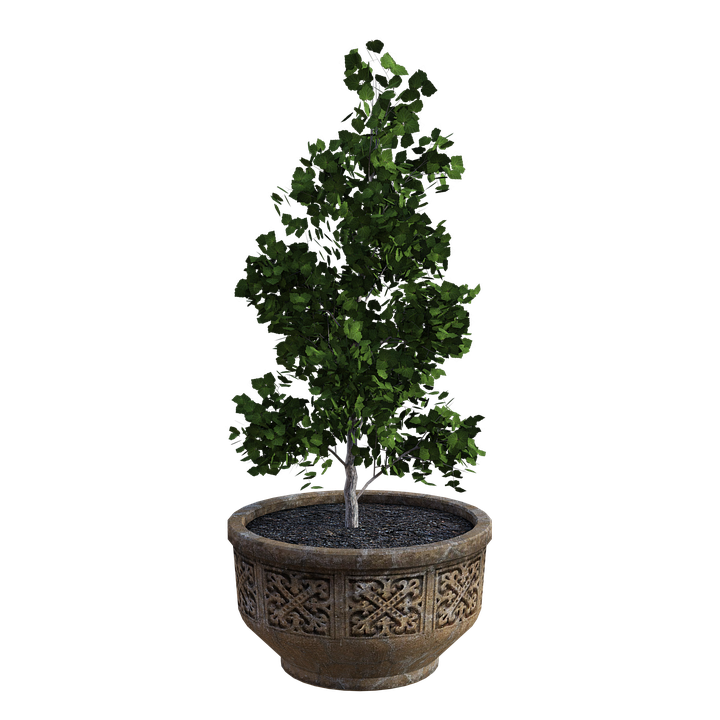 تصميم: اماني التركي
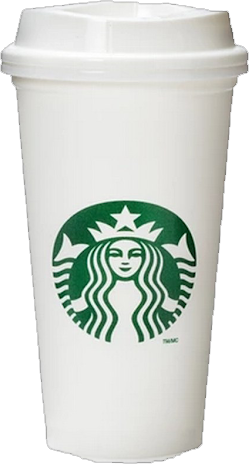 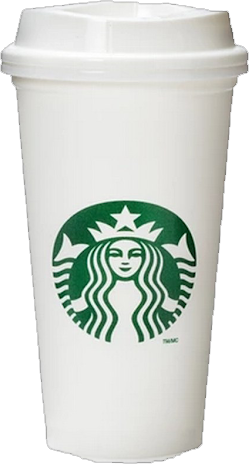 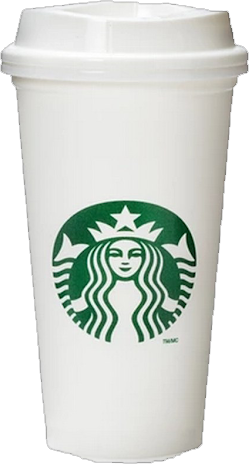 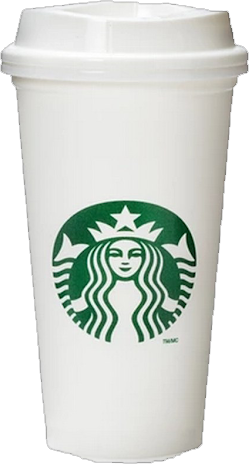 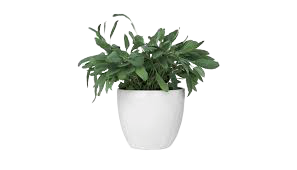 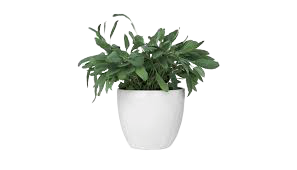 دلال الجعيد
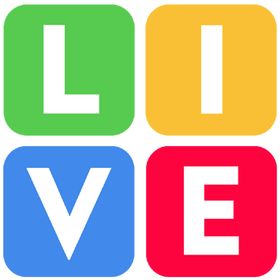 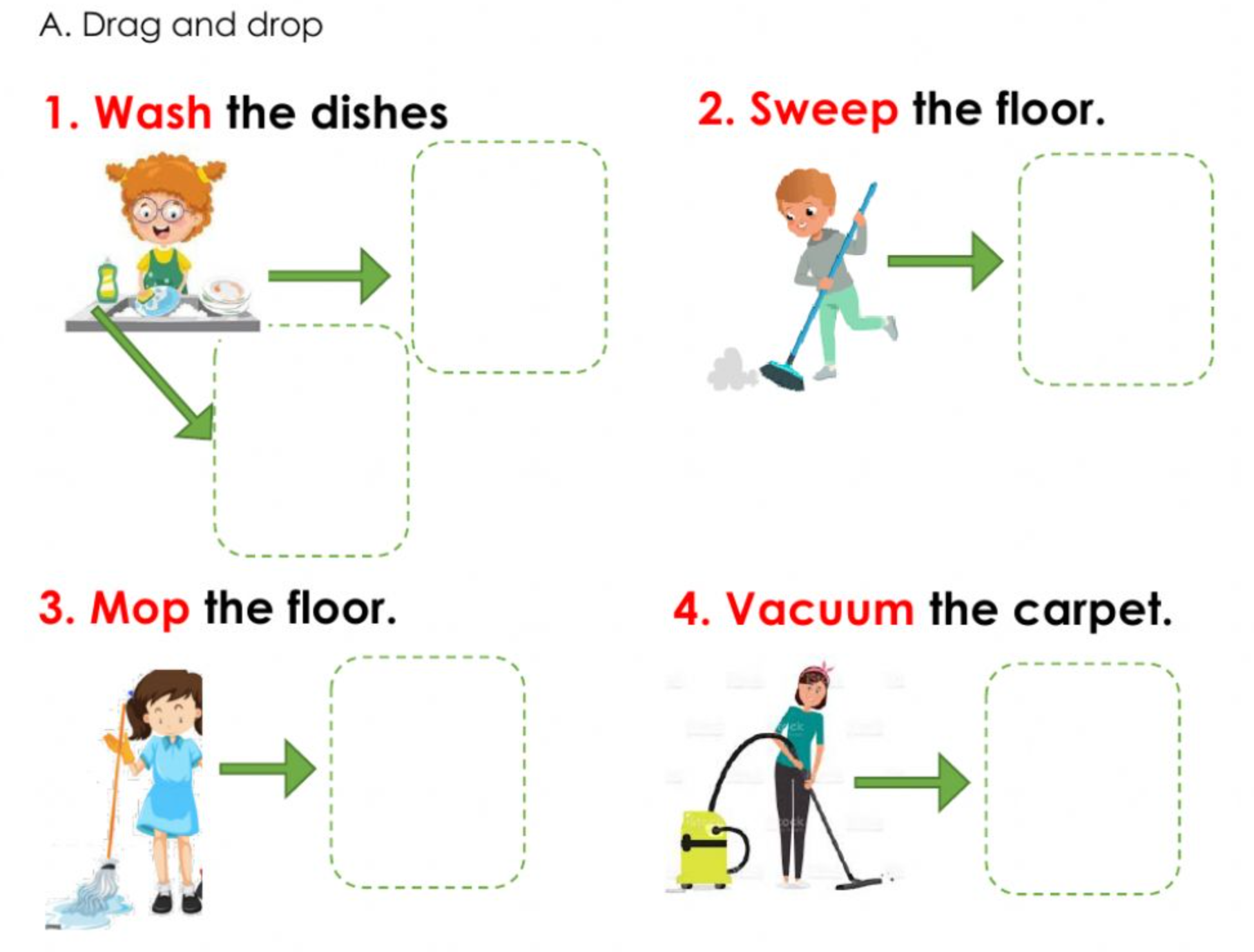 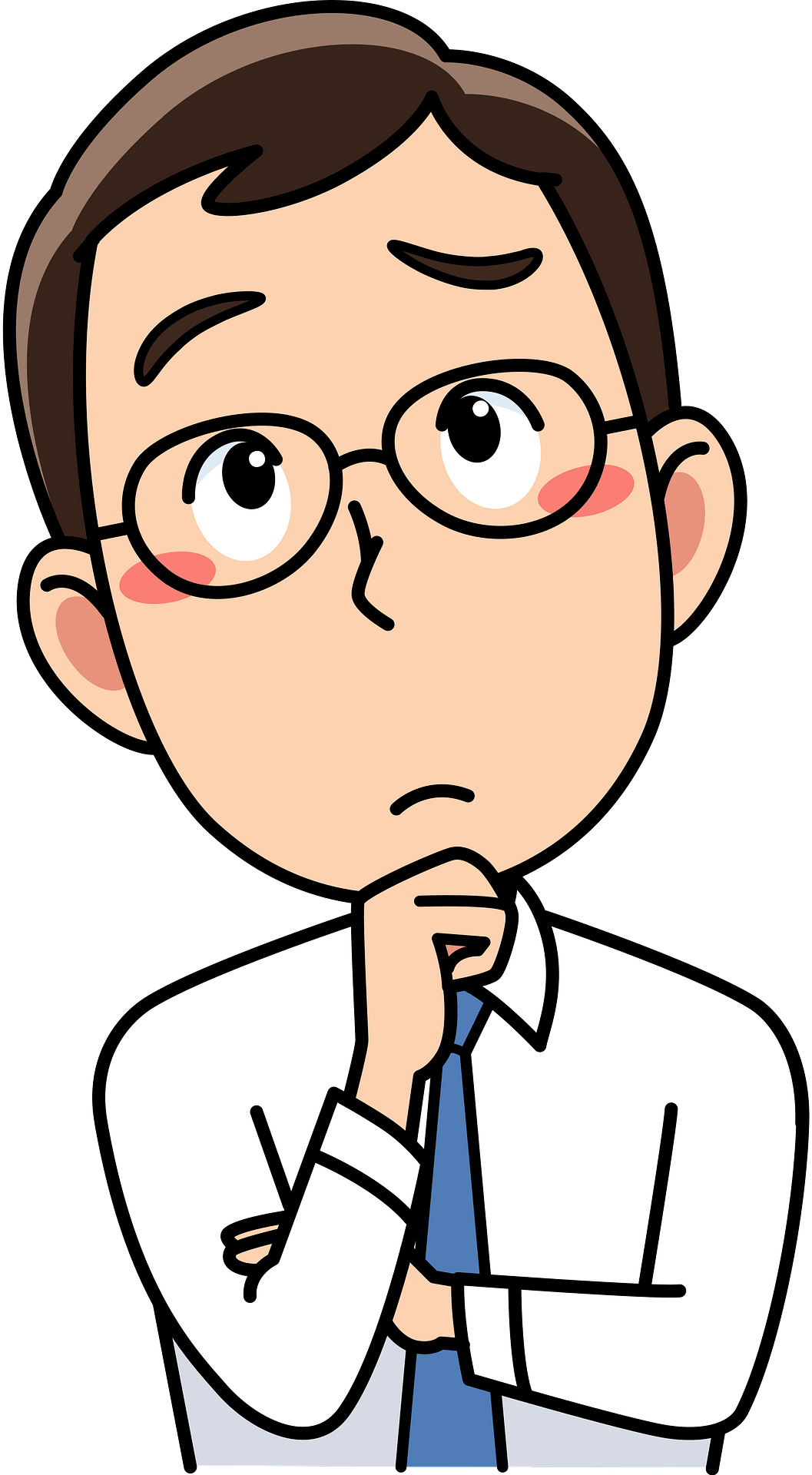 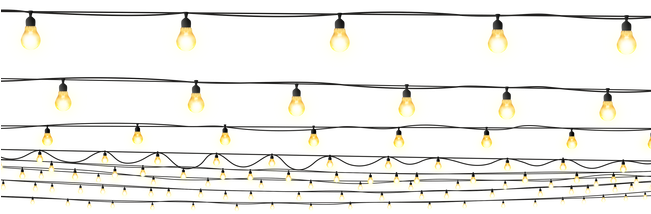 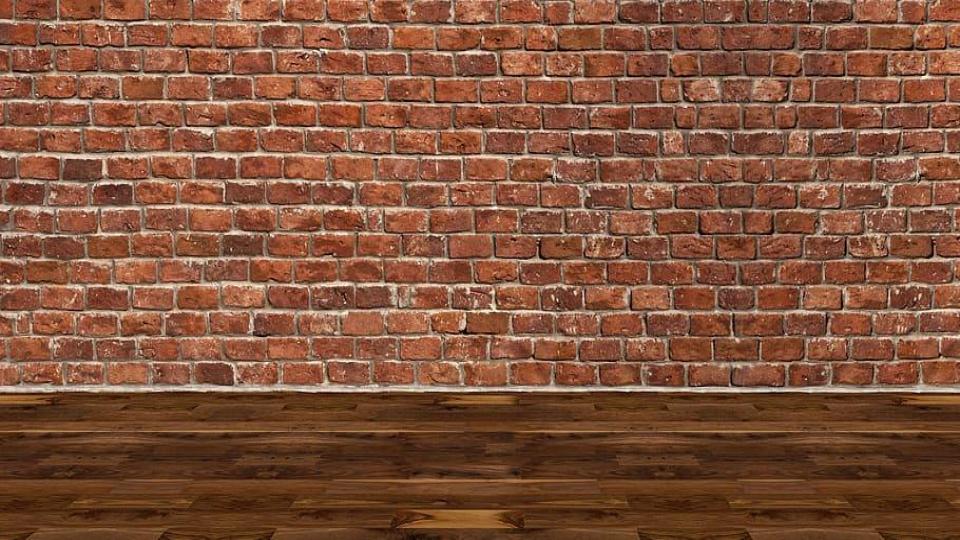 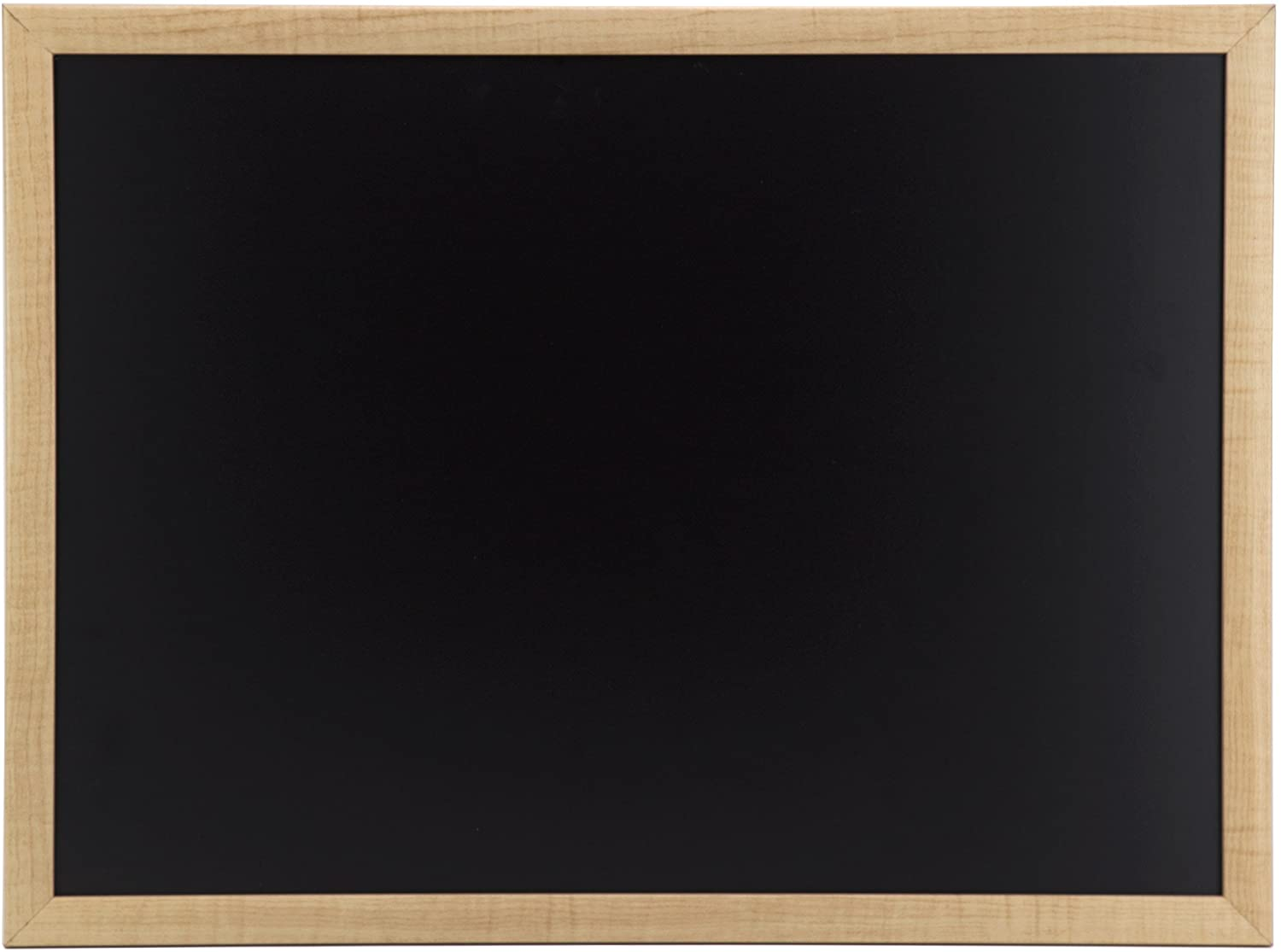 A
S
K
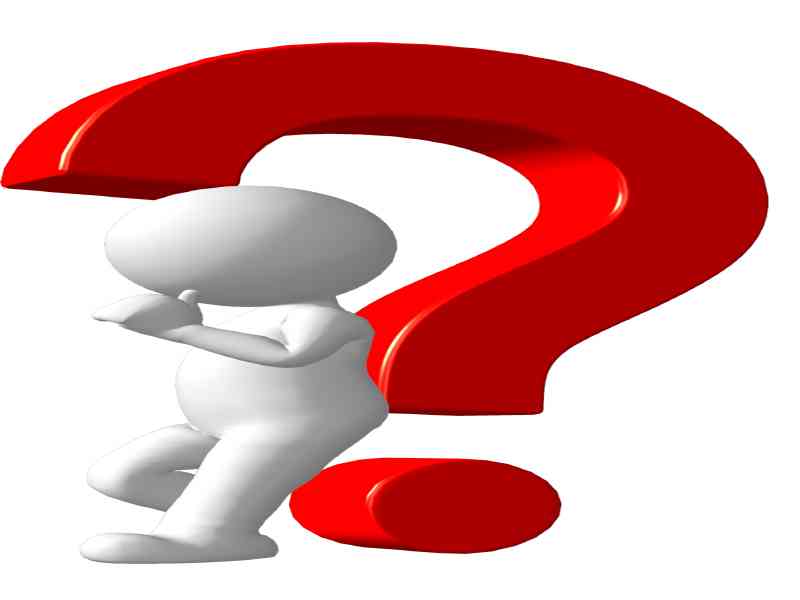 Student
Teacher
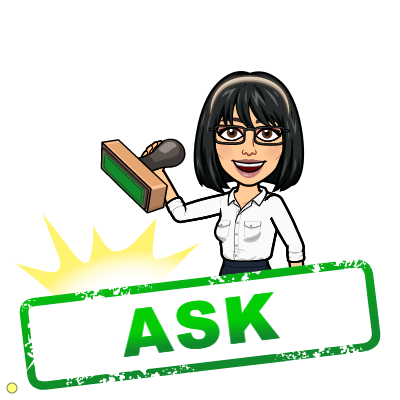 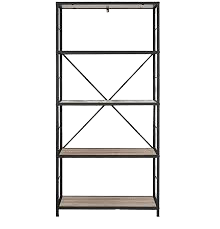 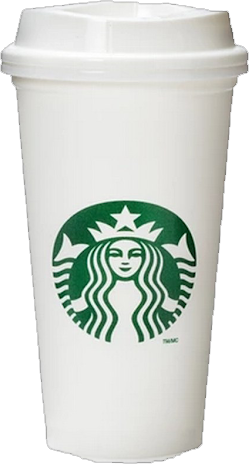 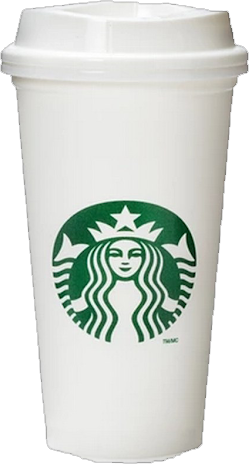 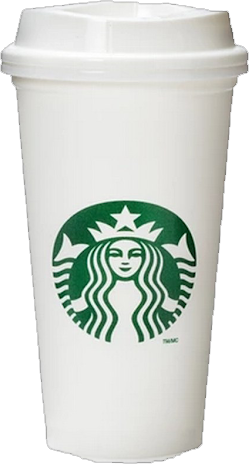 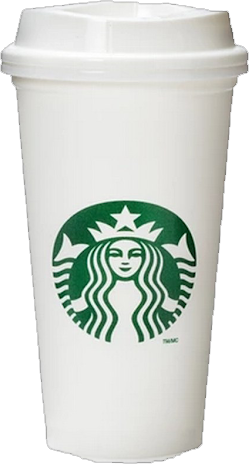 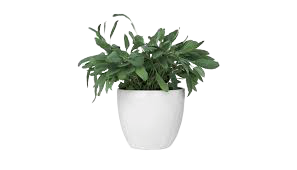 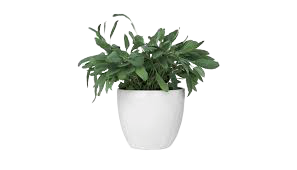 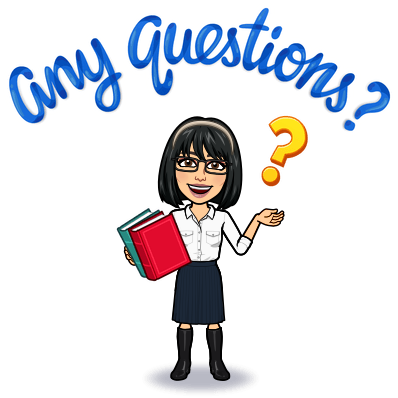 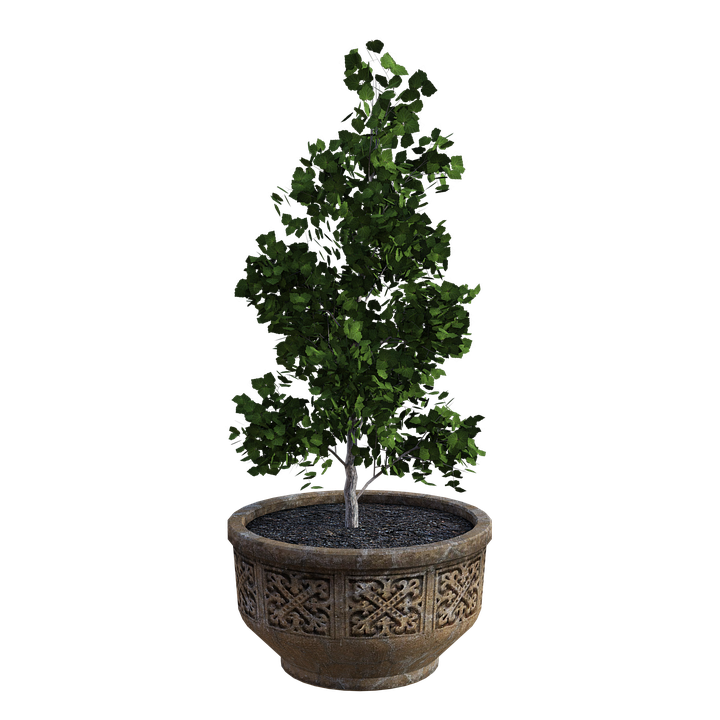 تصميم: اماني التركي
Group
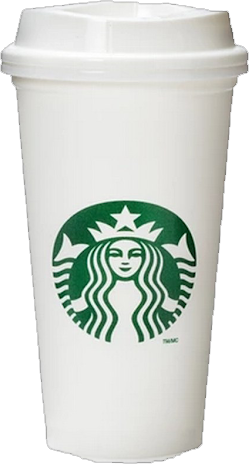 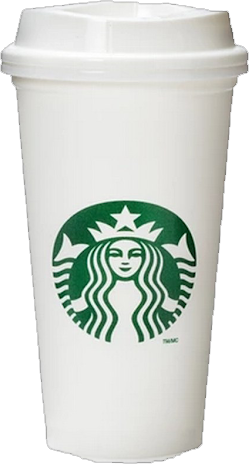 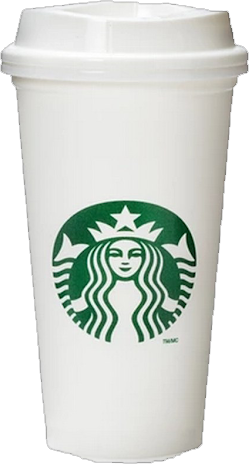 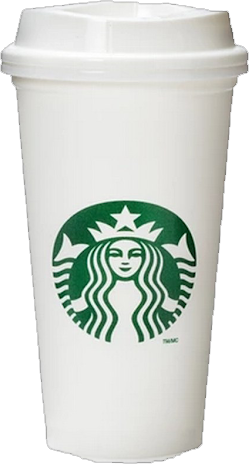 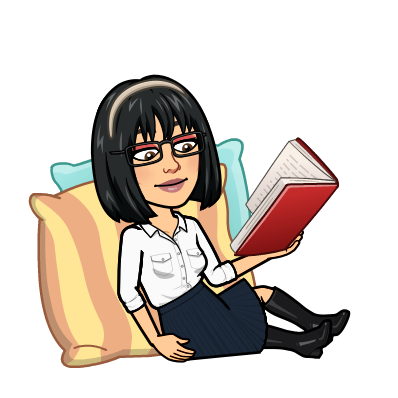 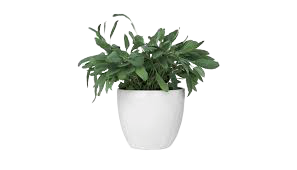 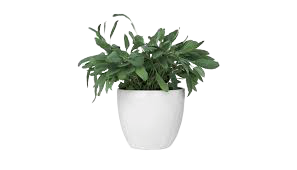 دلال الجعيد
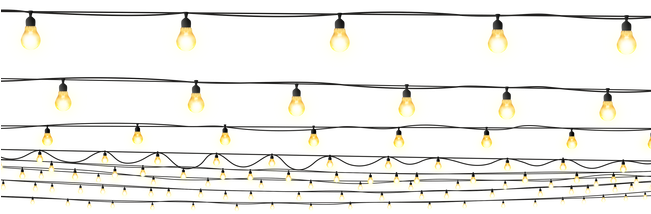 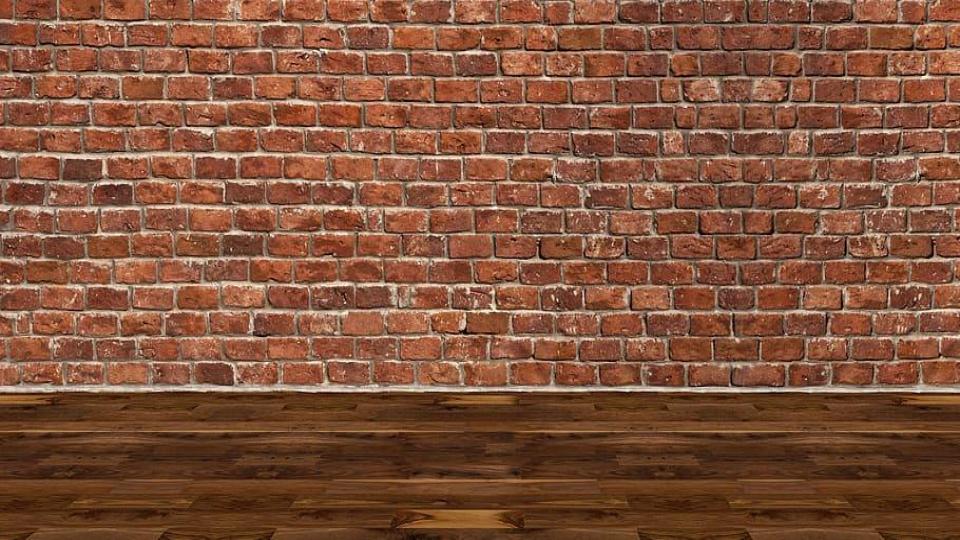 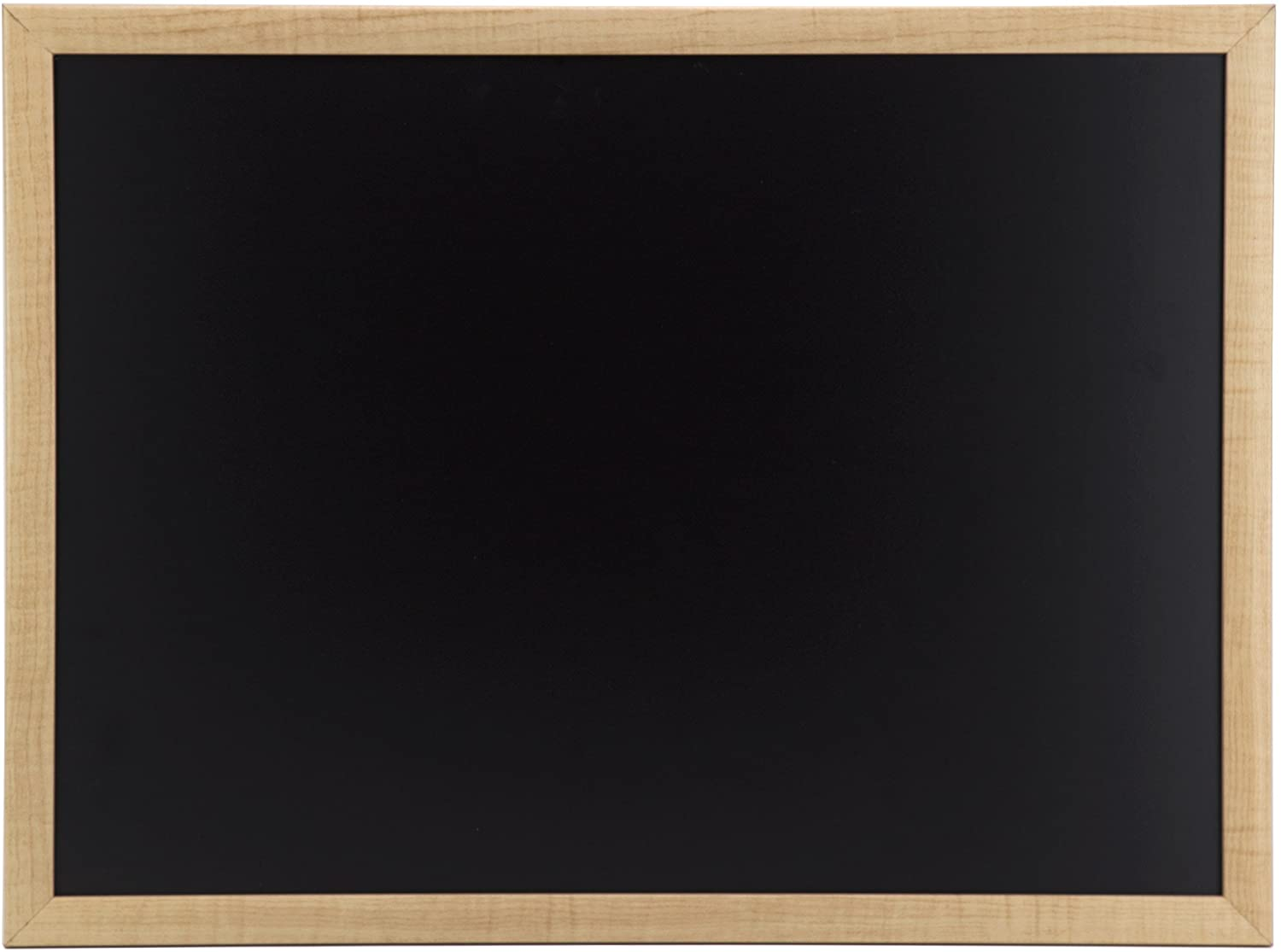 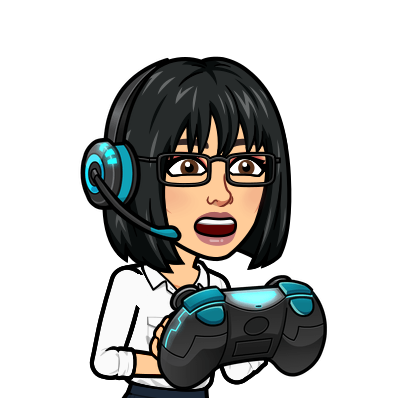 P
L
A
Y
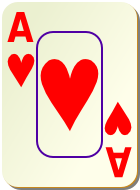 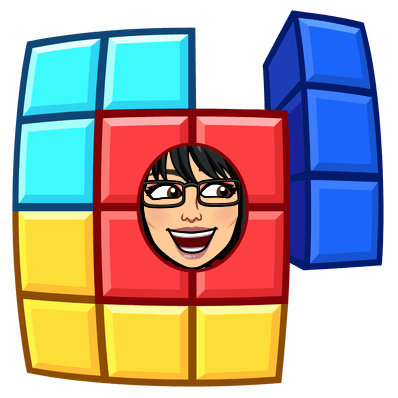 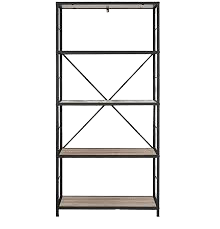 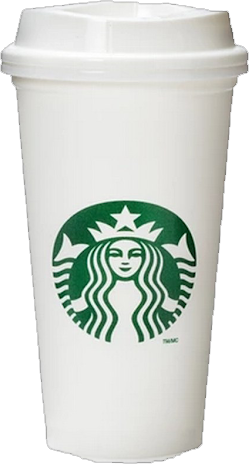 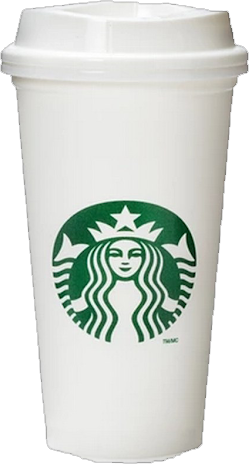 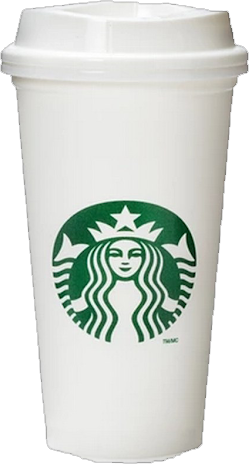 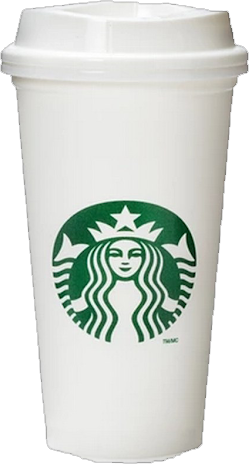 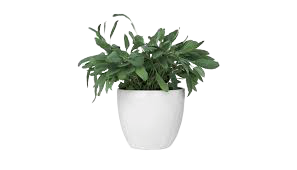 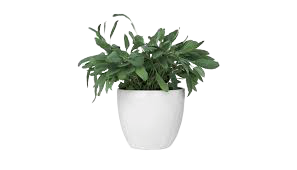 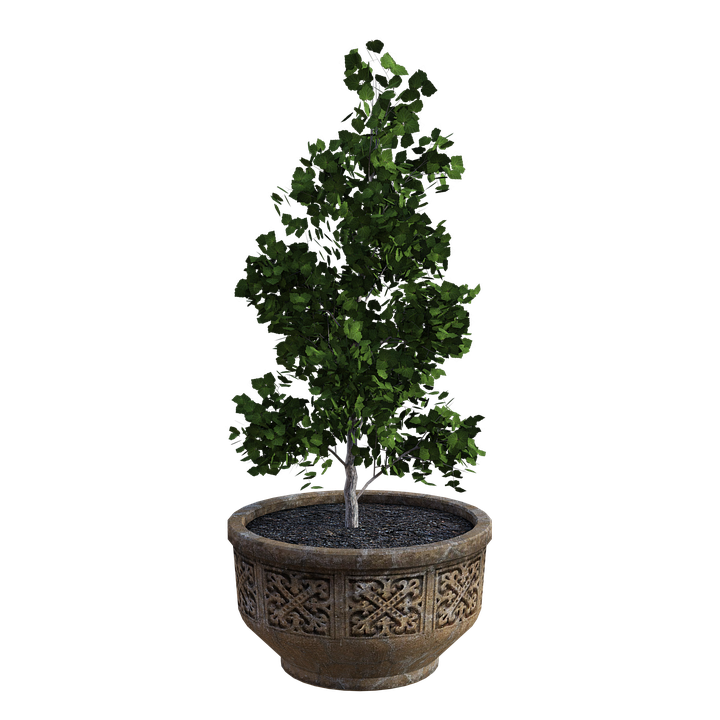 What do you know?
تصميم: اماني التركي
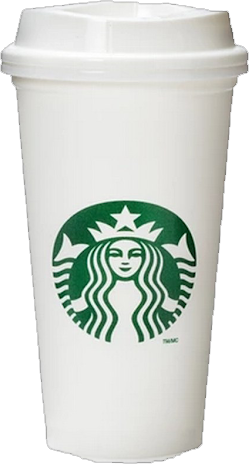 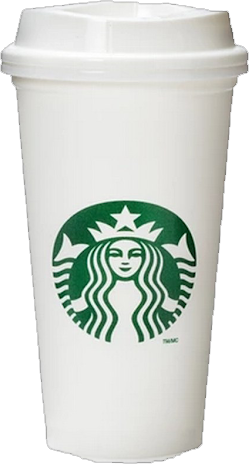 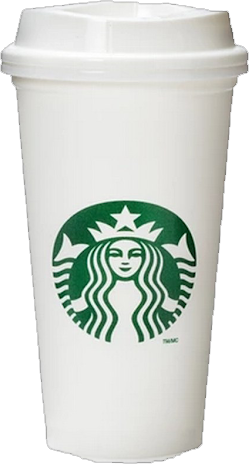 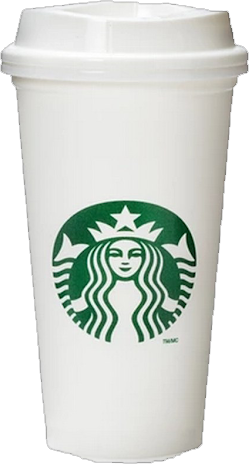 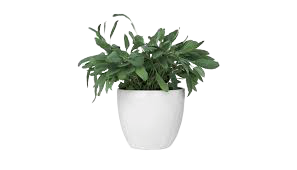 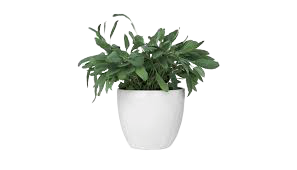 دلال الجعيد
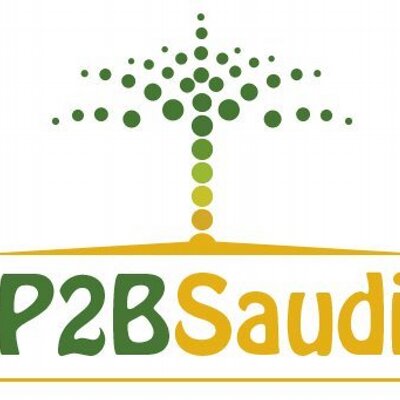 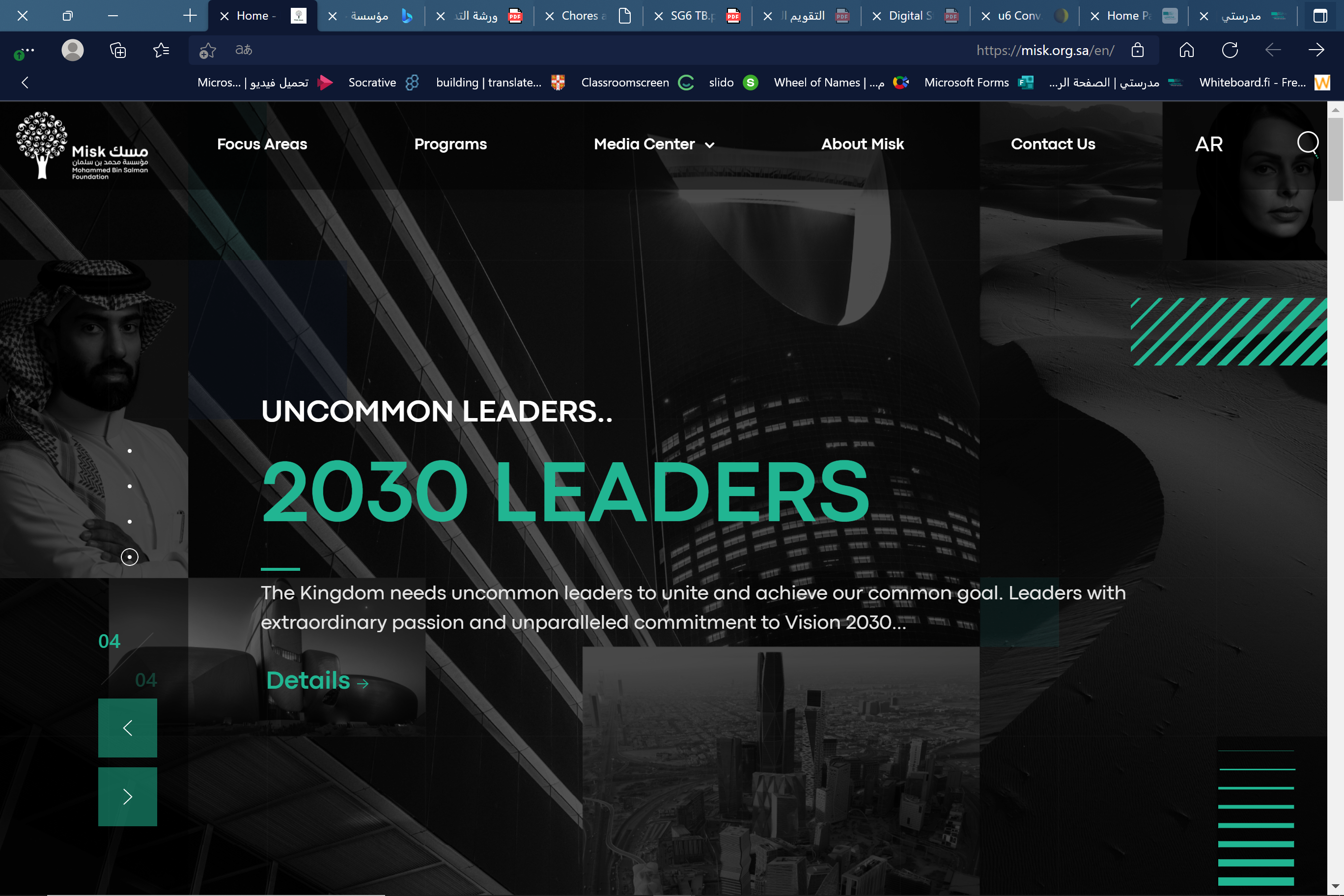 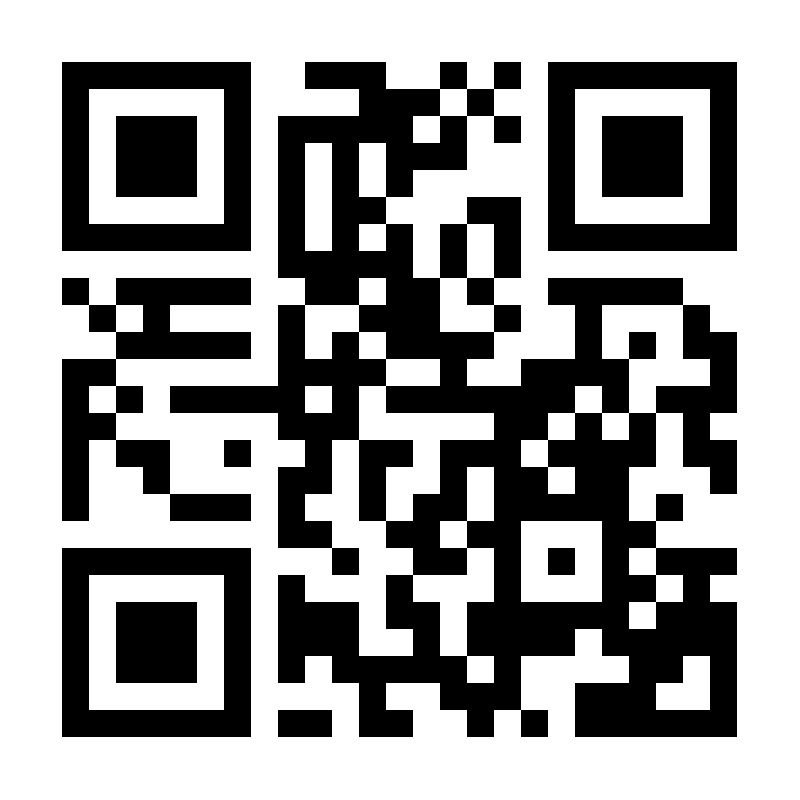 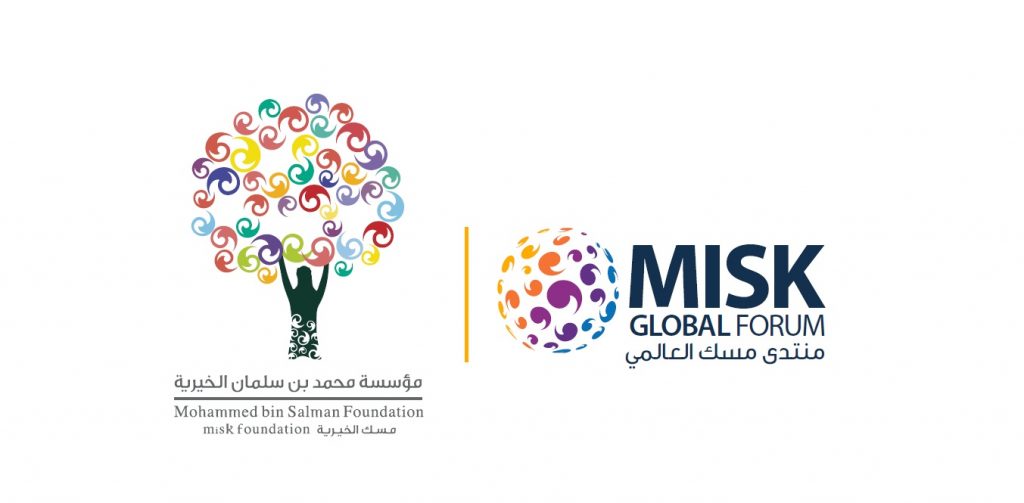 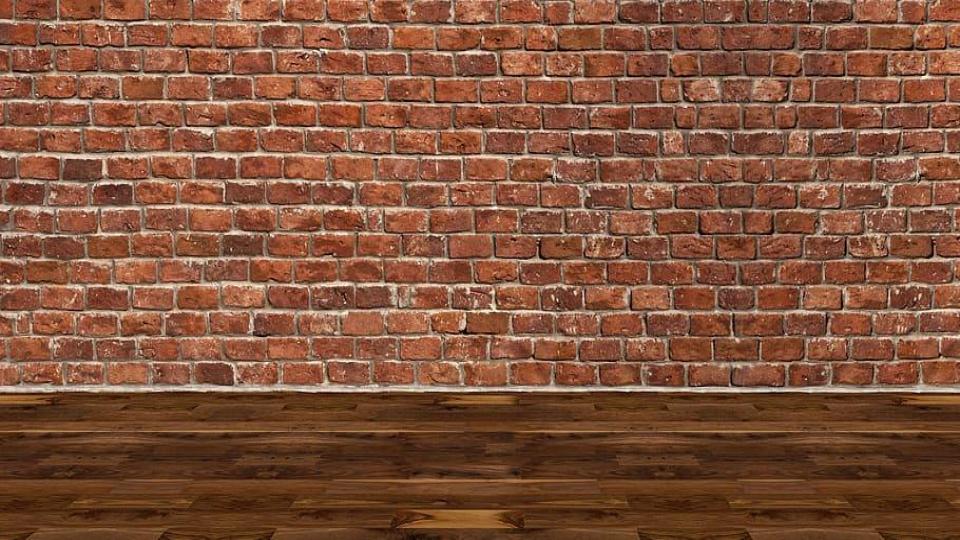 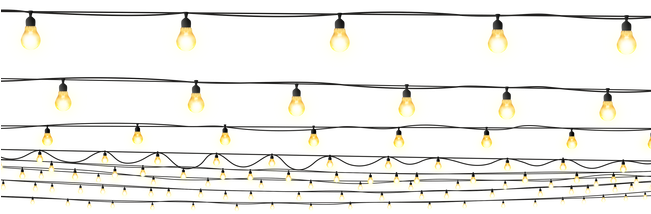 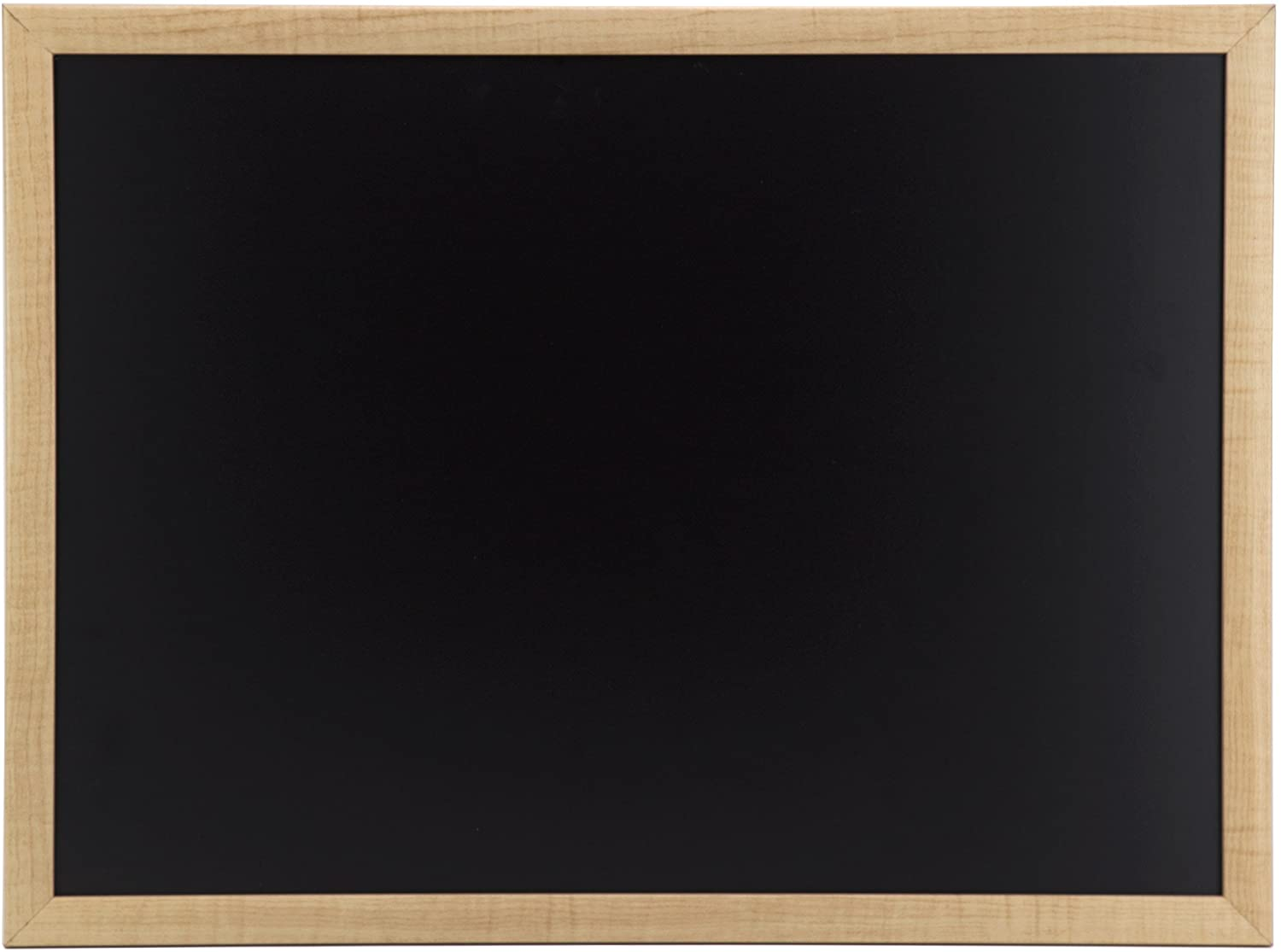 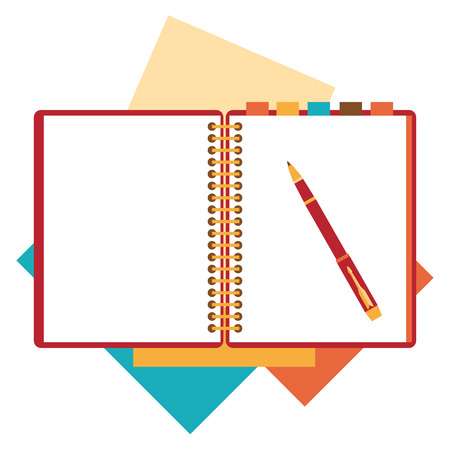 H W
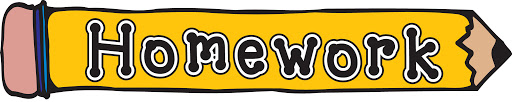 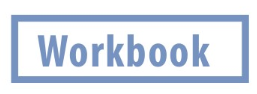 Assign page 89 (A-B) for practice with the vocabulary
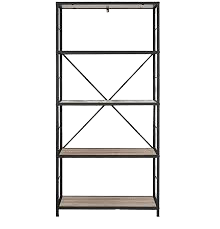 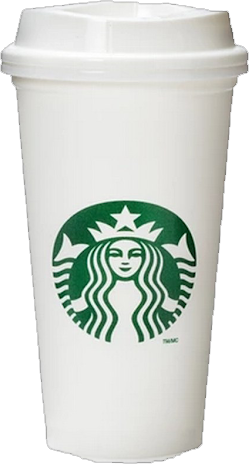 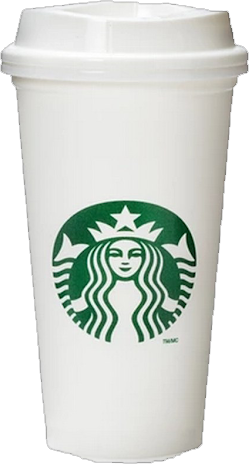 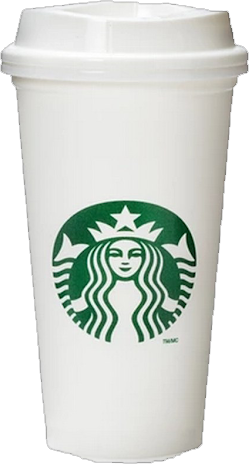 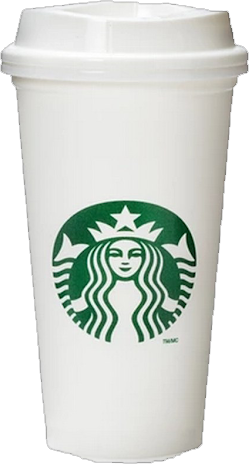 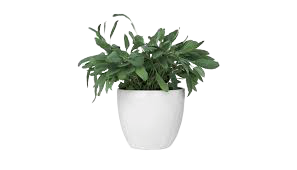 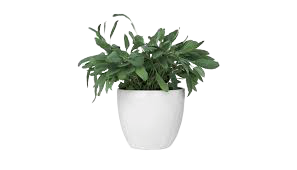 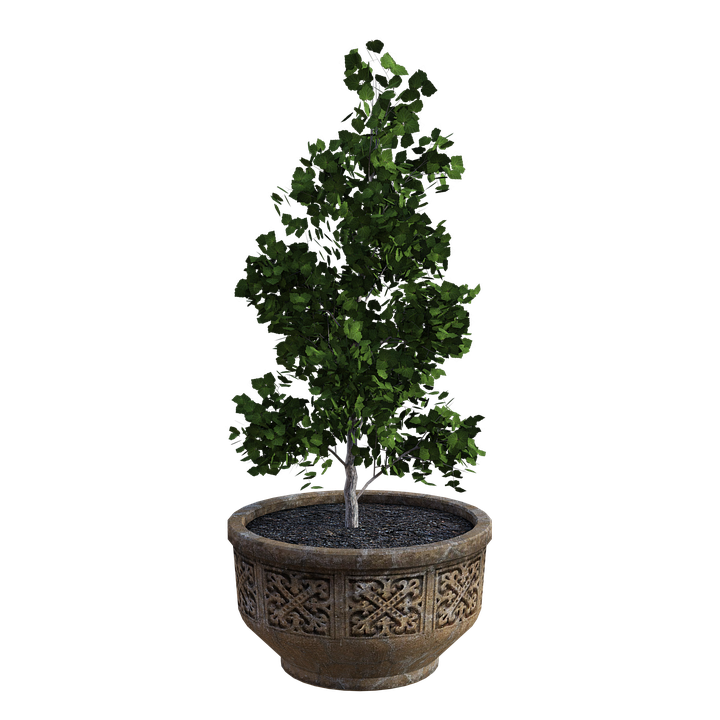 تصميم: اماني التركي
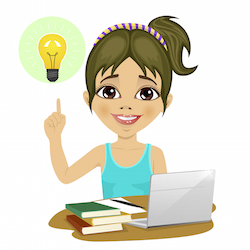 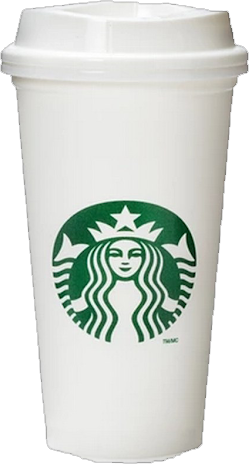 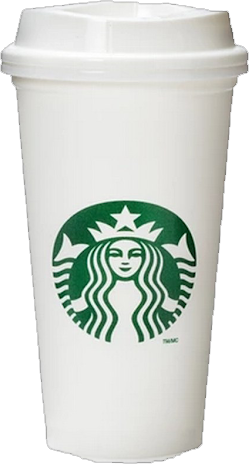 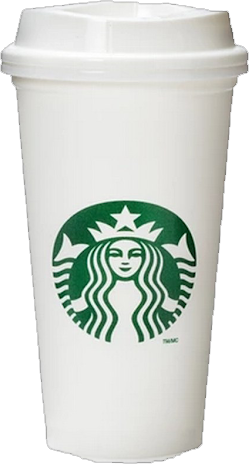 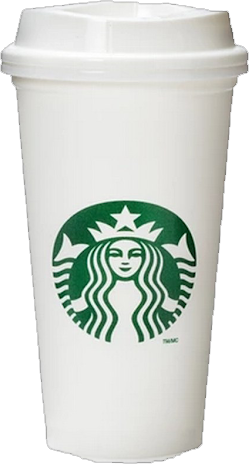 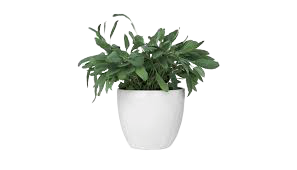 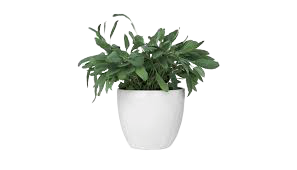 دلال الجعيد
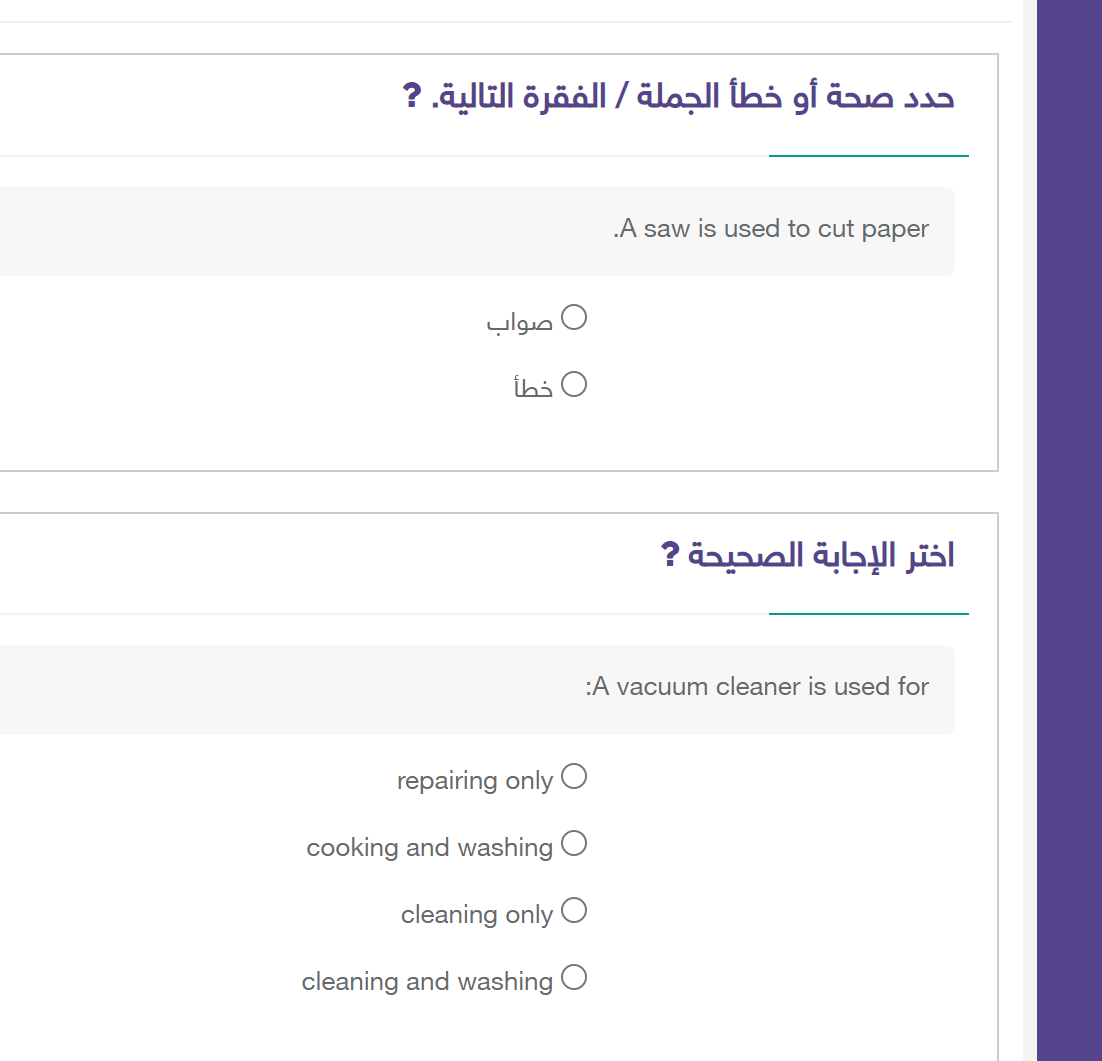 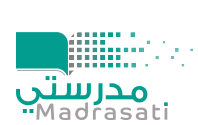 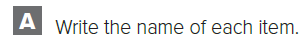 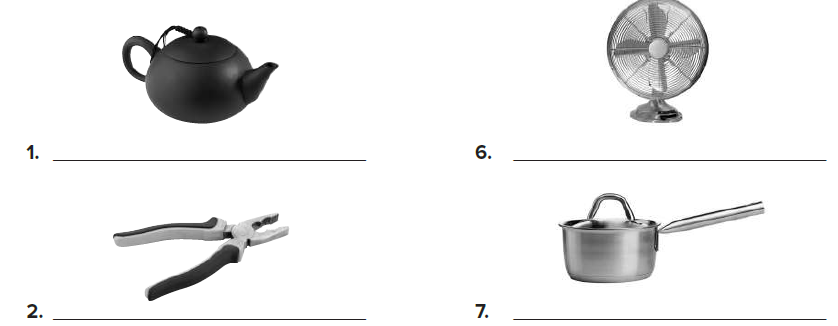 fan
teapot
pot
pliers
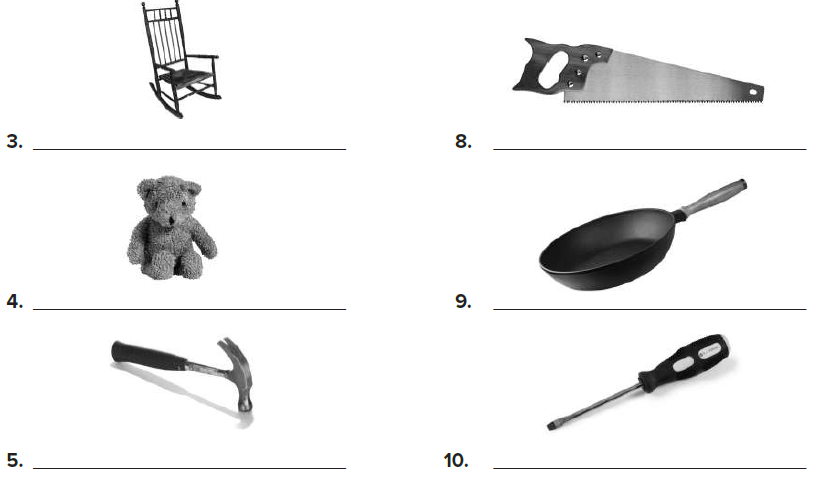 rocking chair
saw
teddy bear
frying pan
hammer
screwdriver
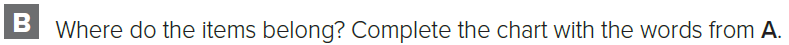 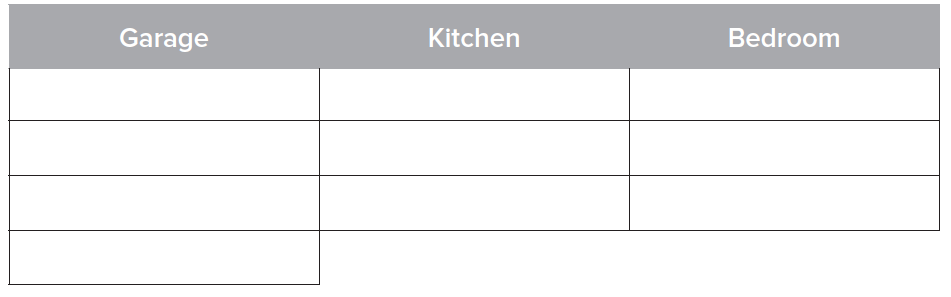 teapot
rocking chair
hammer
pot
teddy bear
saw
frying pan
screwdriver
fan
pliers